L A R I N G E
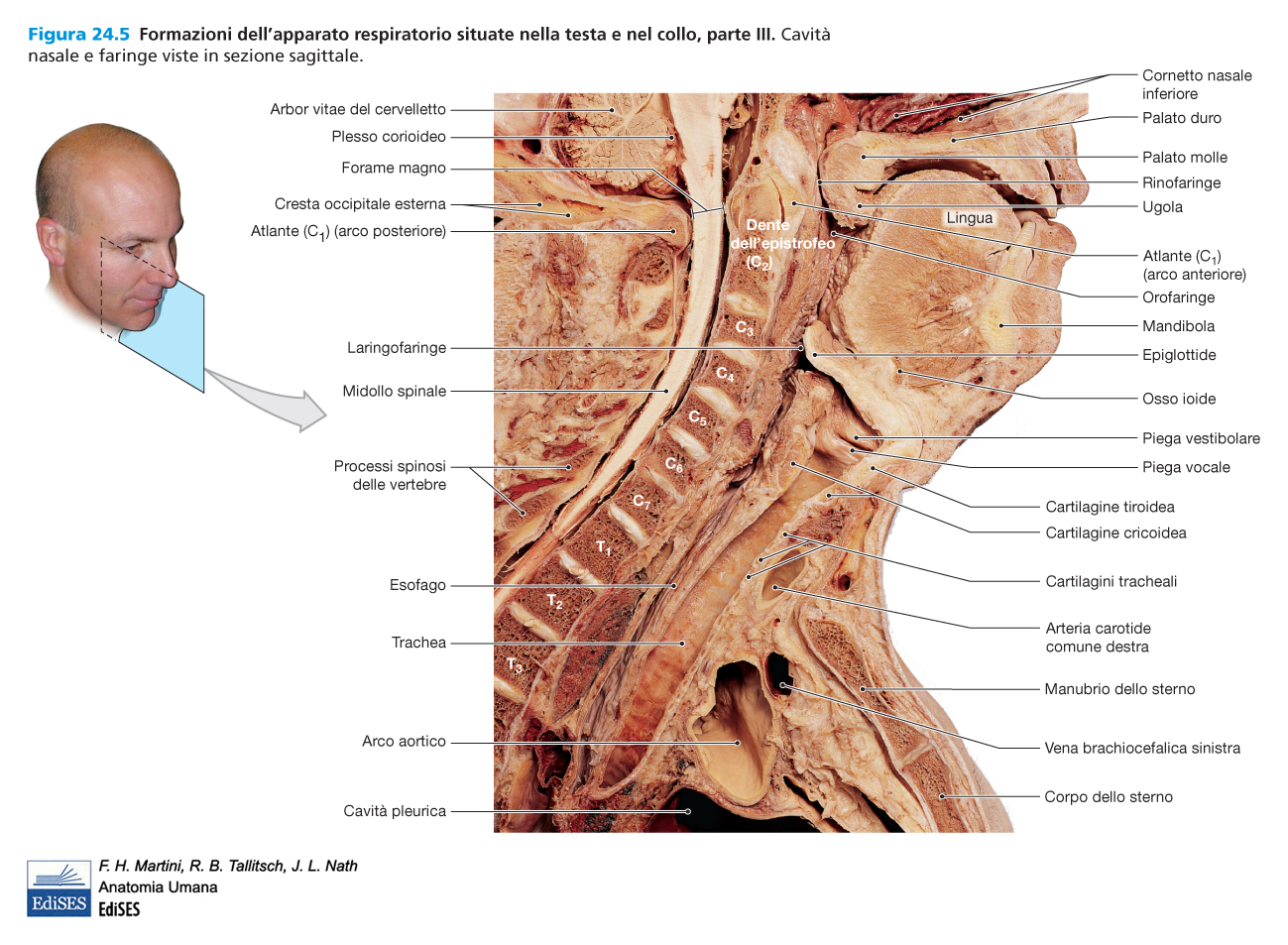 LARINGE
È un ORGANO CAVO, IMPARI e MEDIANO, localizzato nella regione CERVICALE, ad un livello compreso tra le vertebre C4 e C6, inferiormente rispetto all’ Osso IOIDE.
Fa parte delle VIE AEREE ed è coinvolta, sia nel 
   - PASSAGGIO DELL’ ARIA negli atti respiratori, ma anche nel 
   - PROCESSO DI FONAZIONE
Tra la 4° e la 6° VERT. CERVICALE
Dimensioni cm 4 X 4 X 3.6
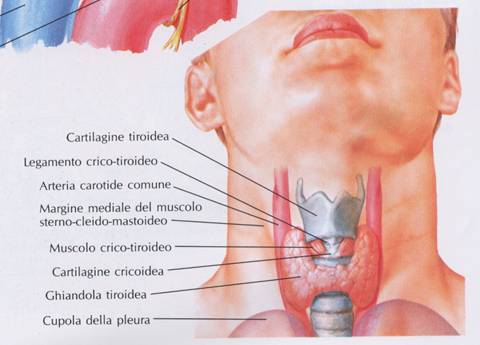 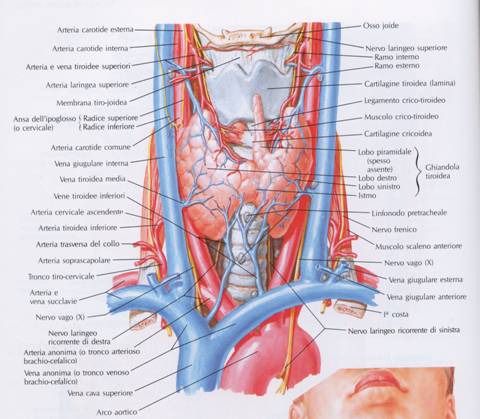 LARINGEPRINCIPALI  RAPPORTI
Nella sua posizione topografica, la LARINGE si rapporta:
-ANTERIORMENTE con la GHIANDOLA TIROIDE e i MUSCOLI SOTTOIOIDEI;
SUPERIORMENTE con l’ OSSO IOIDE ;
LATERALMENTE con il FASCIO VASCOLO-NERVOSO del COLLO (Arteria Carotide Comune, Vena Giugulare Interna e Nervo Vago);
POSTERIORMENTE con la FARINGE e la Porzione Cervicale dell’ ESOFAGO.
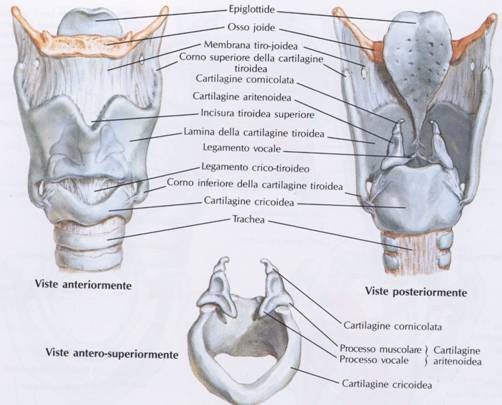 LARINGE: ARCHITETTURA GENERALE
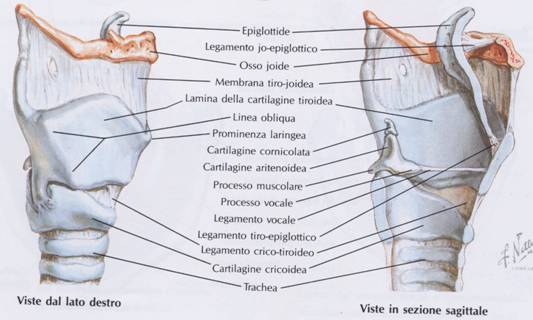 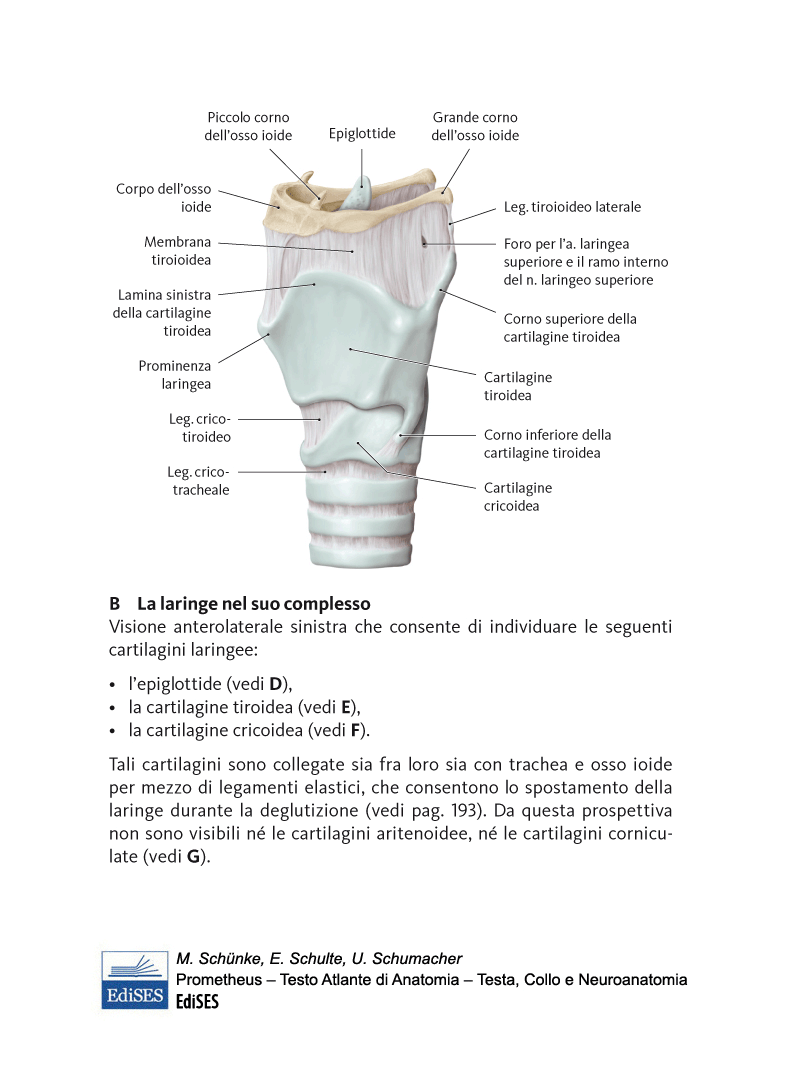 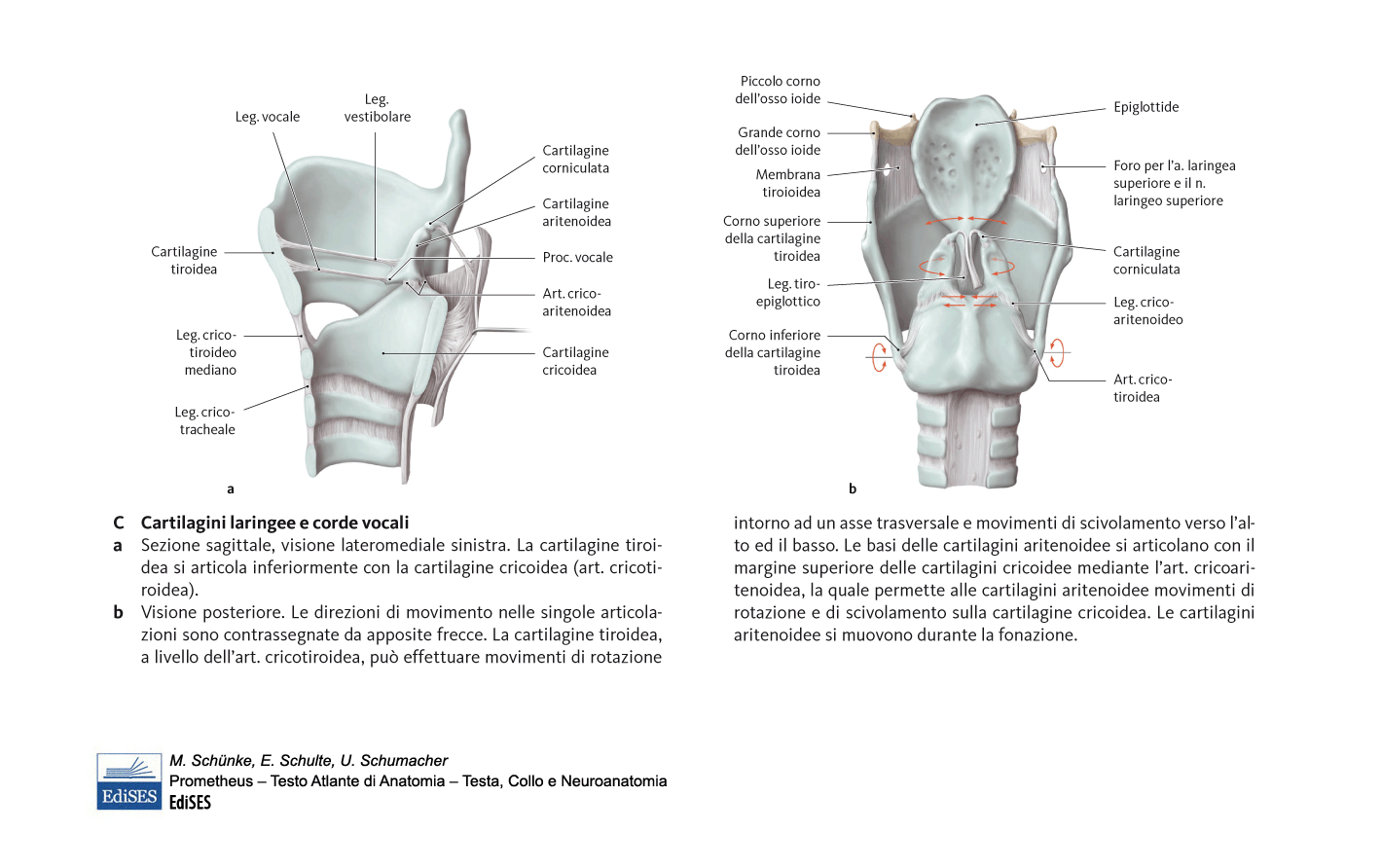 LARINGE: ARCHITETTURA GENERALE
E’ formata da VARI ELEMENTI CARTILAGINEI che si articolano variamente tra loro

Le CARTILAGINI delimitano una CAVITA’ (LUME) tappezzata da TONACA MUCOSA (Epitelio Cilindrico Pseudostratificato Ciliato), al di sotto della quale si trova una struttura FIBRO-ELASTICA (MEMBRANA QUADRANGOLARE e CONO ELASTICO), che connette in più punti le cartilagini medesime, completando così il lume dell’ organo
MEMBRANE  ELASTICHE  DELLA LARINGE
Tese sotto alla TONACA MUCOSA
Servono a completare il lume dell’organo dove mancano gli elementi cartilaginei
Si descrivono:

   - MEMBRANE QUADRANGOLARI (o QUADRILATERE), superiormente

  - CONI ELASTICI, inferiormente
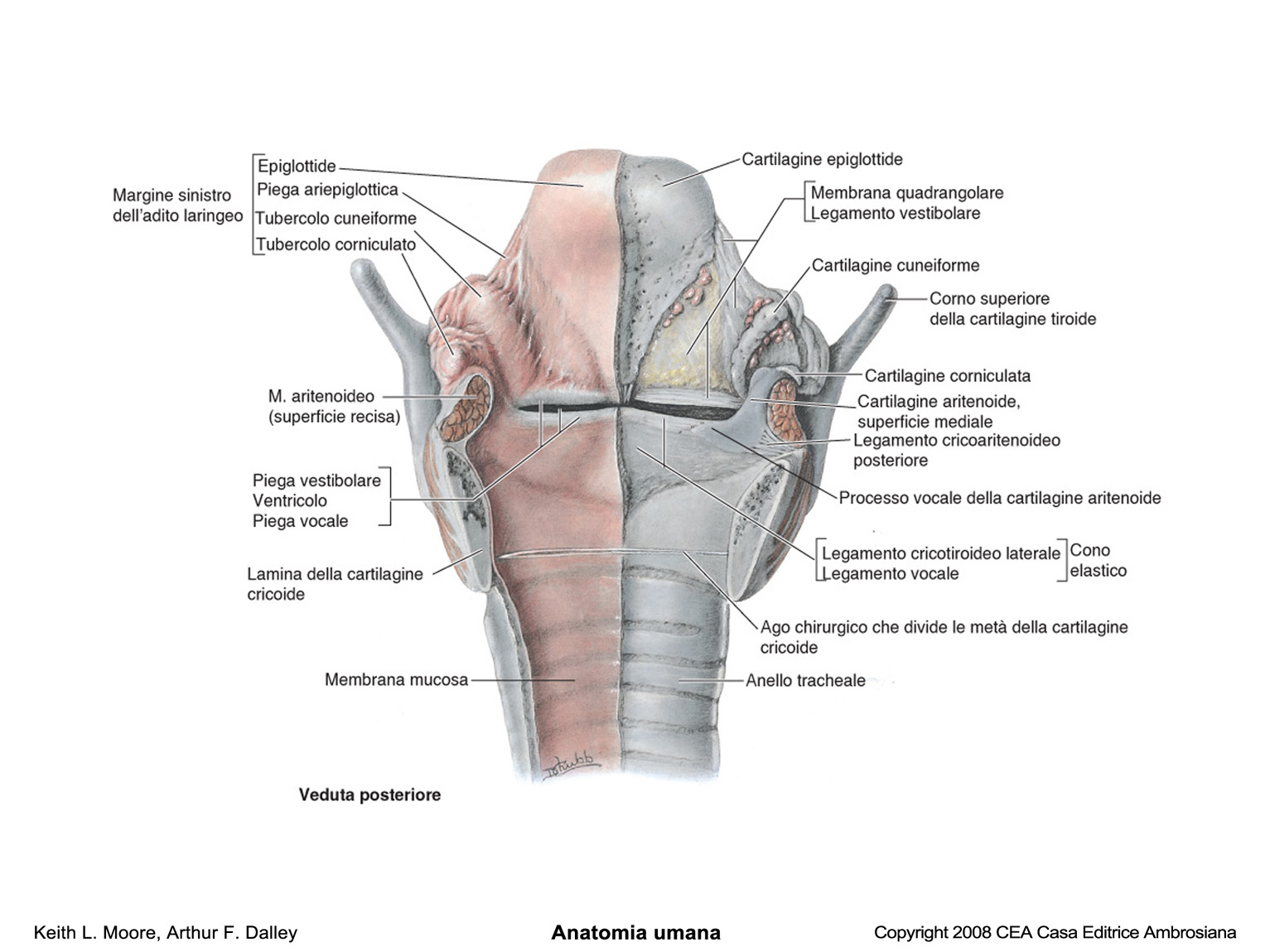 Corda Vocale Falsa
CORDA VOCALE VERA
Muscolatura Striata Scheletrica, facendo variare le la tensione e la posizione delle corde vocali vere, permette l’emissione dei suoni diversi.
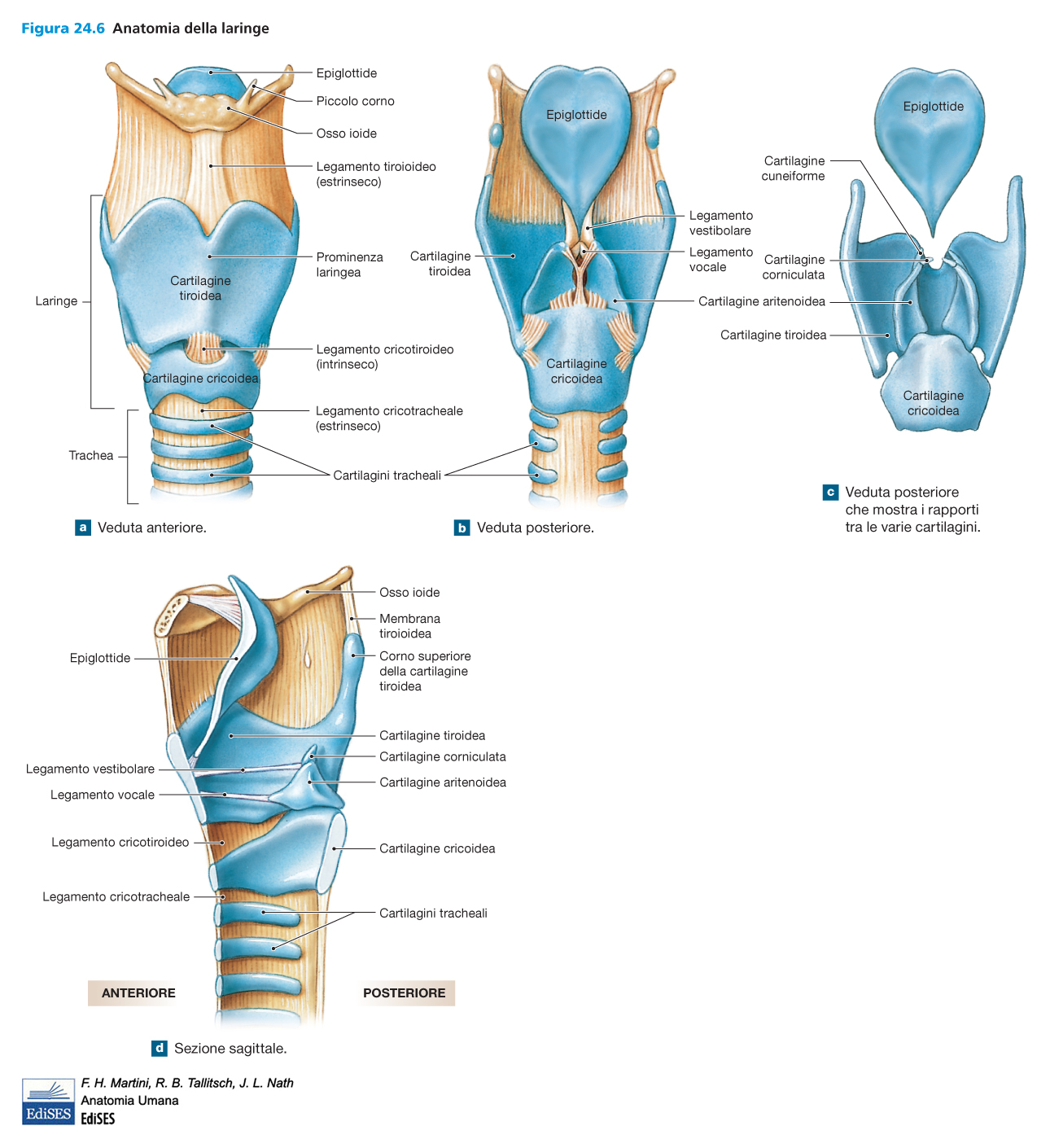 CARTILAGINI  LARINGEE
IMPARI:
TIROIDE
CRICOIDE
EPIGLOTTIDE

PARI:
ARITENOIDI
CORNICULATE
CUNEIFORMI
Triticee (meno rilevanti)
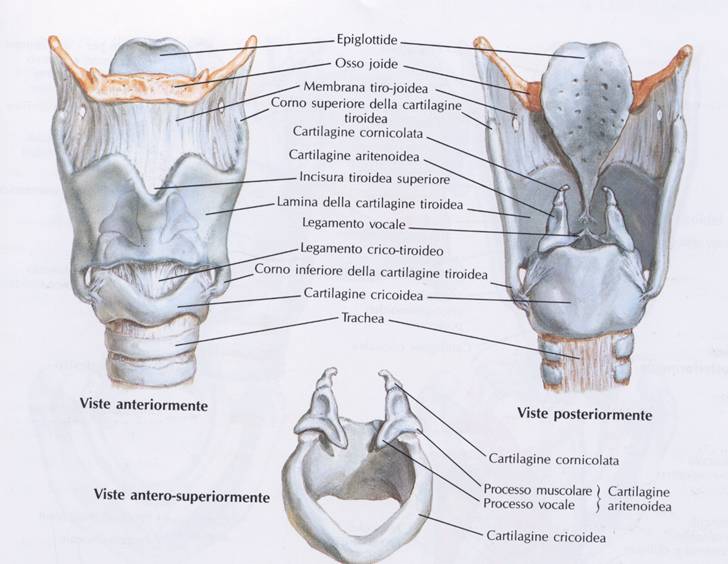 CARTILAGINI della LARINGE
IMPARI:
TIROIDE (Cartilagine Ialina)
CRICOIDE (Cartilagine Ialina)
EPIGLOTTIDE (Cartilagine Elastica)

PARI:
ARITENOIDI (Ialina ed Elastica)
CORNICULATE (Cartilagine Elastica) 
CUNEIFORMI (Cartilagine Elastica)
CARTILAGINE TIROIDE (TIROIDEA)
Si trova nella PORZIONE ANTERIORE, SUPERIORE e LATERALE
È una Cartilagine IALINA
Ha forma di SCUDO costituito da 2 LAMINE QUADRANGOLARI. Lo SPIGOLO ANTERIORE costituisce il «Pomo di Adamo»
Vi si inseriscono i Muscoli TIROIOIDEO, STERNOTIROIDEO e COSTRITTORE INFERIORE FARINGE
MARGINE SUPERIORE con CORNO TIROIDEO SUPERIORE per MEMBRANA TIRO-IOIDEA
MARGINE INFERIORE con CORNO TIROIDEO INFERIORE per LEGAMENTO TIRO-CRICOIDEO
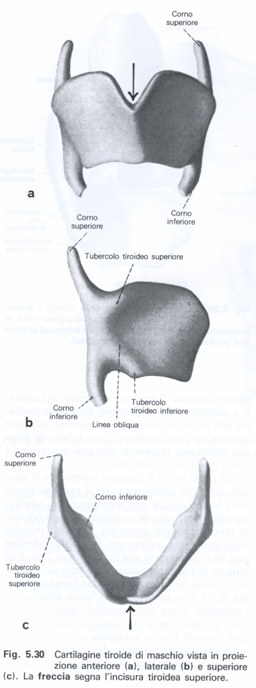 CARTILAGINE  CRICOIDE (CRICOIDEA)
Si trova nella PORZIONE INFERIORE
IALINA
ARCO ANTERIORE
LAMINA (o CASTONE) POSTERIORE
SUPERFICIE ESTERNA
SUPERFICIE INTERNA
MARGINE SUPERIORE
MARGINE INFERIORE
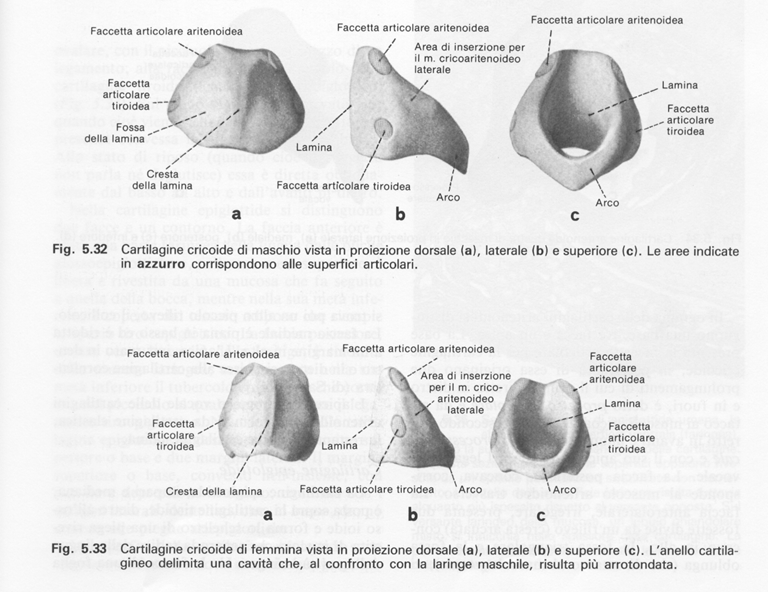 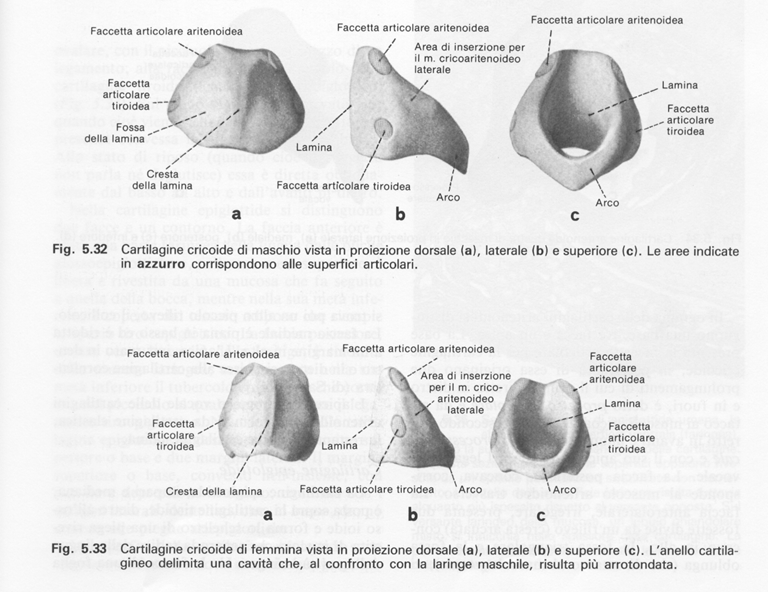 CARTILAGINE  EPIGLOTTIDE
Ha una caratteristica forma di foglia di radicchio
Separa la radice linguale dalla cavita’ laringea
È cartilagine ELASTICA
A livello della FACCIA ANTERIORE si localizzano le 3 PLICHE GLOSSOEPIGLOTTICHE
FACCIA POSTERIORE guarda verso la LaringoFaringe
I MARGINI SUPERIORE E LATERALI delimitano l’ Adito Laringeo
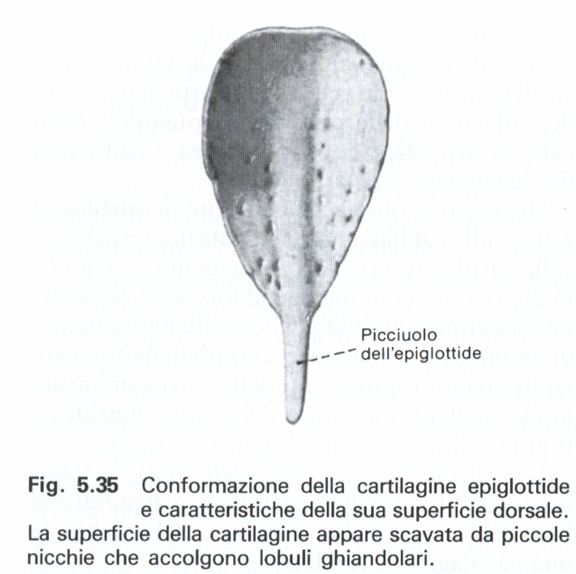 CARTILAGINE  ARITENOIDE
Si trova nella PORZIONE SUPERO-POSTERIORE dell’ organo
IALINA ED ELASTICA (processo vocale ed apice)
A forma di PIRAMIDE TRIANGOLARE
Vi si descrivono:
APICE
BASE
FACCIA POSTERIORE
FACCIA ANTEROLATERALE
FACCIA MEDIALE
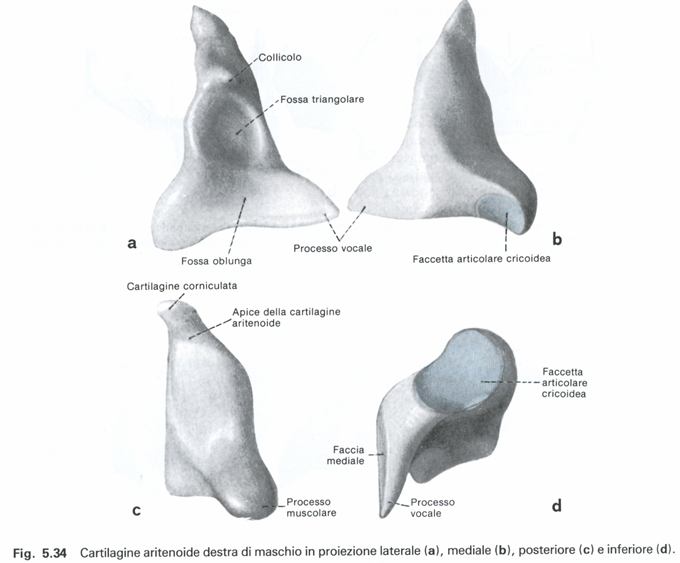 CARTILAGINI CORNICULATE
Forma di PICCOLI CONI
Presentano l’ APICE AD UNCINO
Sono Cartilagini ELASTICHE
Si trovano SUPERIORMENTE ALLE ARITENOIDI
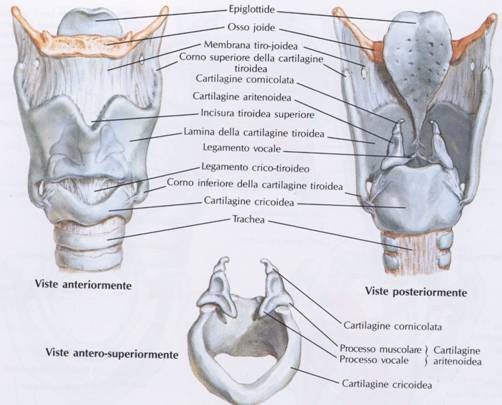 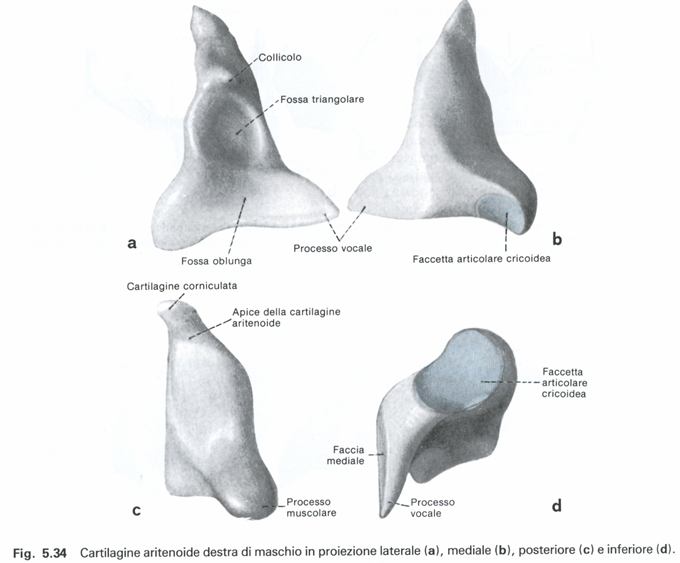 CARTILAGINI CUNEIFORMI
Sono considerate FRAMMENTI dell’ EPIGLOTTIDE
Cartilagini ELASTICHE
CONTENUTE NELLE PIEGHE (o LEGAMENTI) ARI-EPIGLOTTICHE della MEMBRANA QUADRANGOLARE
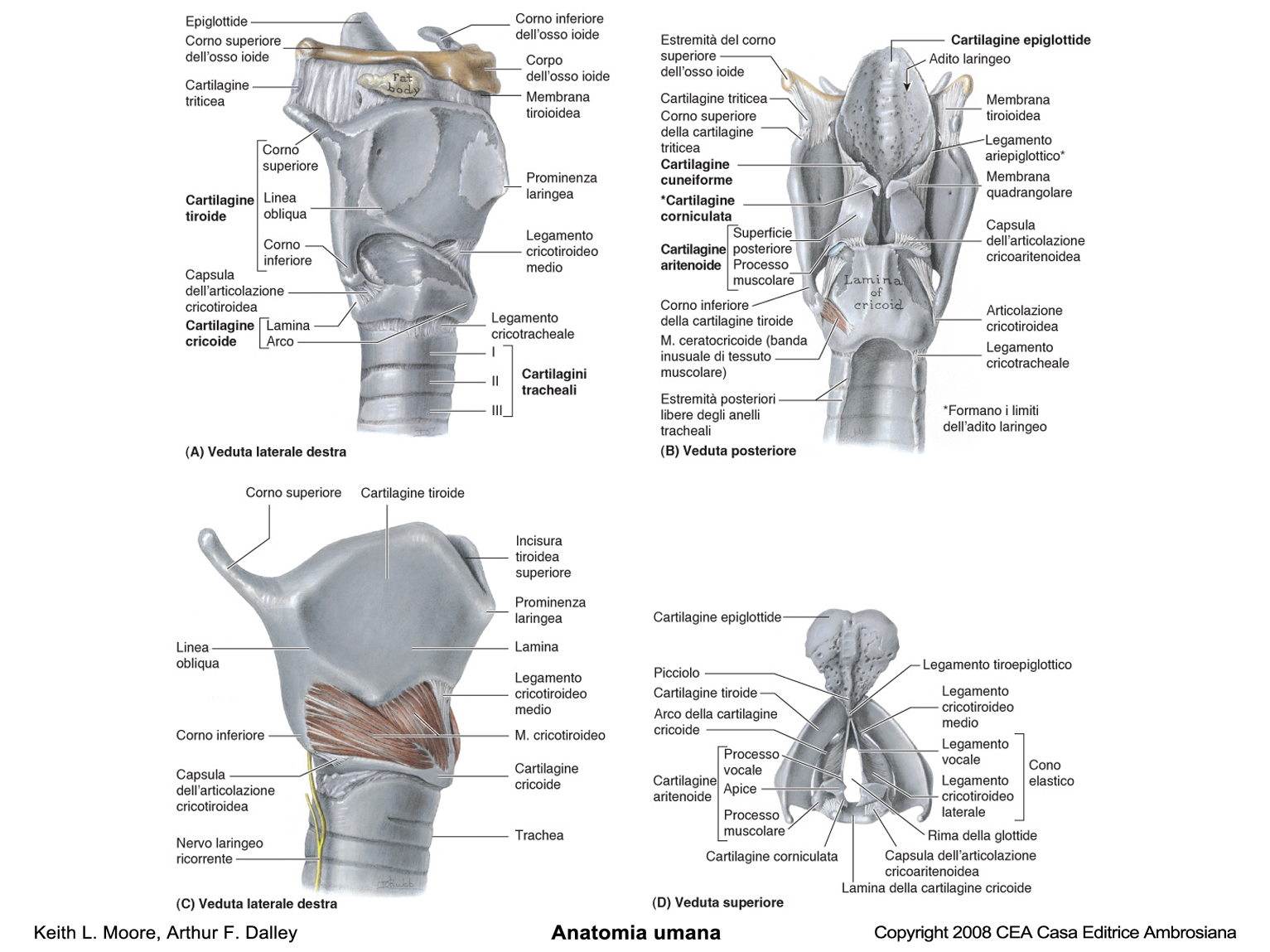 FORMAZIONI FIBROSE della LARINGE
Si descrivono :
LEGAMENTI ESTRINSECI: connettono la Laringe con strutture contigue ;

LEGAMENTI INTRINSECI: connettono tra loro differenti cartilagini laringee ;

MEMBRANE FIBRO-ELASTICHE: possono essere considerate tra i legamenti intrinseci e completano il lume dell’ organo
LARINGE: LEGAMENTI ESTRINSECI
MEMBRANA  TIRO-IOIDEA: tra OSSO IOIDE e MARGINE SUPERIORE e CORNI SUPERIORI della TIROIDE
   - È attraversata dal N.LARINGEO    
    SUPERIORE e dai VASI LARINGEI   
    SUPERIORI
LEGAMENTO CRICO-TRACHEALE
LEGAMENTO IO-EPIGLOTTICO
LEGAMENTO GLOSSO-EPIGLOTTICO
LEGAMENTO FARINGO-EPIGLOTTICO
LARINGE: LEGAMENTI INTRINSECI
CRICOCORNICULATO (elastico):
   dalla LAMINA CRICOIDEA alle 
   CARTILAGINI ARITENOIDI ed 
   alle CORNICULATE

TIROEPIGLOTTICO (elastico):
   fissa il PICCIOLO dell’   
   EPIGLOTTIDE all’ ANGOLO 
   DIEDRO dello “SCUDO” della 
   TIROIDE
MEMBRANA QUADRANGOLARE CONO ELASTICO
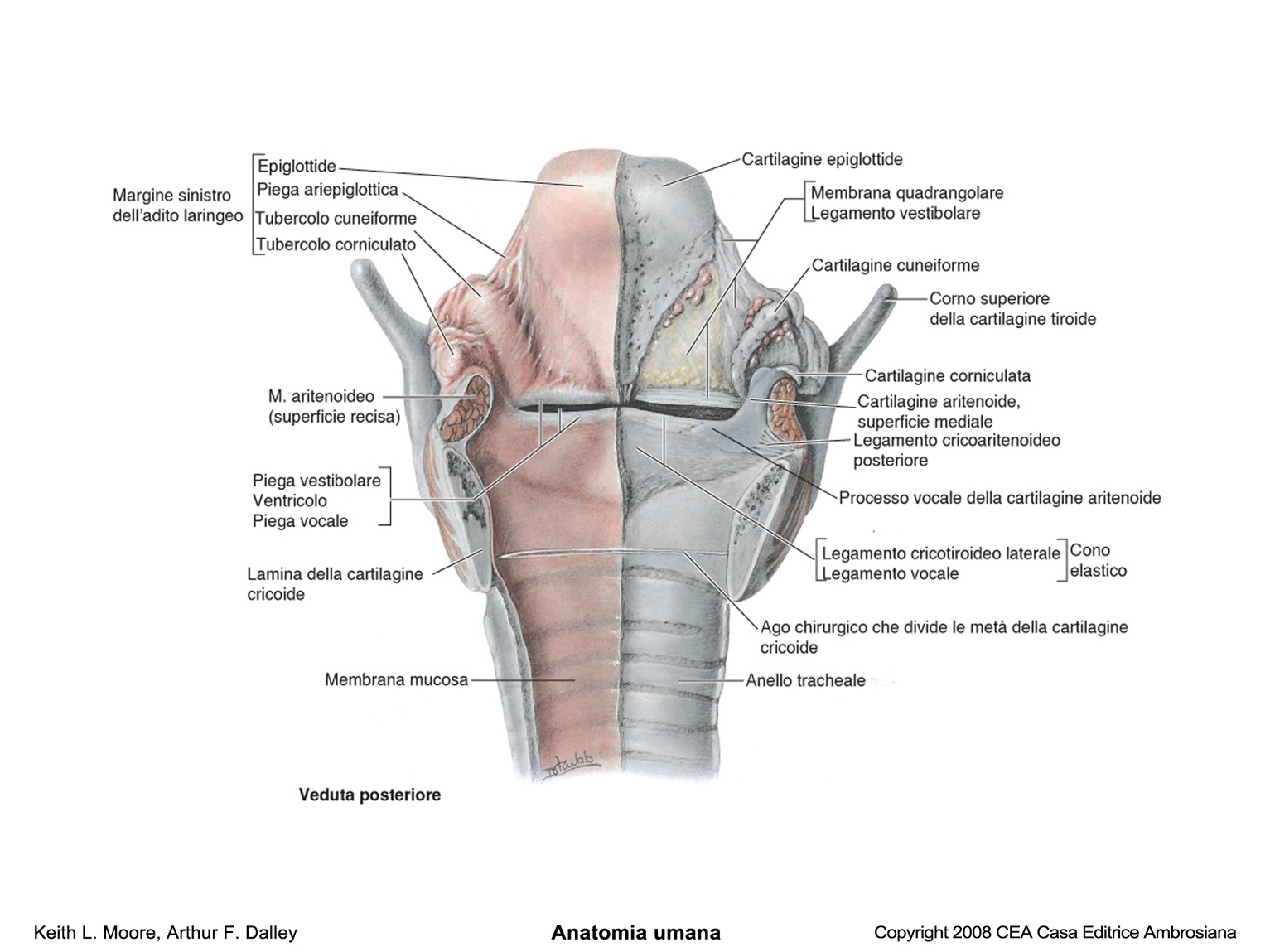 MEMBRANA
QUADRANGOLARE
CONO ELASTICO
LARINGE MEMBRANE FIBRO-ELASTICHE
Sono strutture connettivali pari, situate
   profondamente alla TONACA MUCOSA, che 
   completano il Lume dell’ Organo e contribuiscono a      
   delimitarne il SEGMENTO MEDIO, dove si 
   localizza il VENTRICOLO LARINGEO (di Morgagni)

Si descrivono:

   - MEMBRANA QUADRANGOLARE (o QUADRILATERA)

  - CONO ELASTICO
MEMBRANA QUADRANGOLARE
Dai MARGINI LATERALI dell’ EPIGLOTTIDE raggiunge l’ARITENOIDE e la CARTILAGINE CORNICULATA

MARGINE SUPERIORE è il LEGAMENTO (o PLICA) ARI-EPIGLOTTICO

MARGINE INFERIORE è il LEGAMENTO (o PLICA) VENTRICOLARE, che costituisce l’ impalcatura fibrosa della CORDA VOCALE FALSA o SUPERIORE
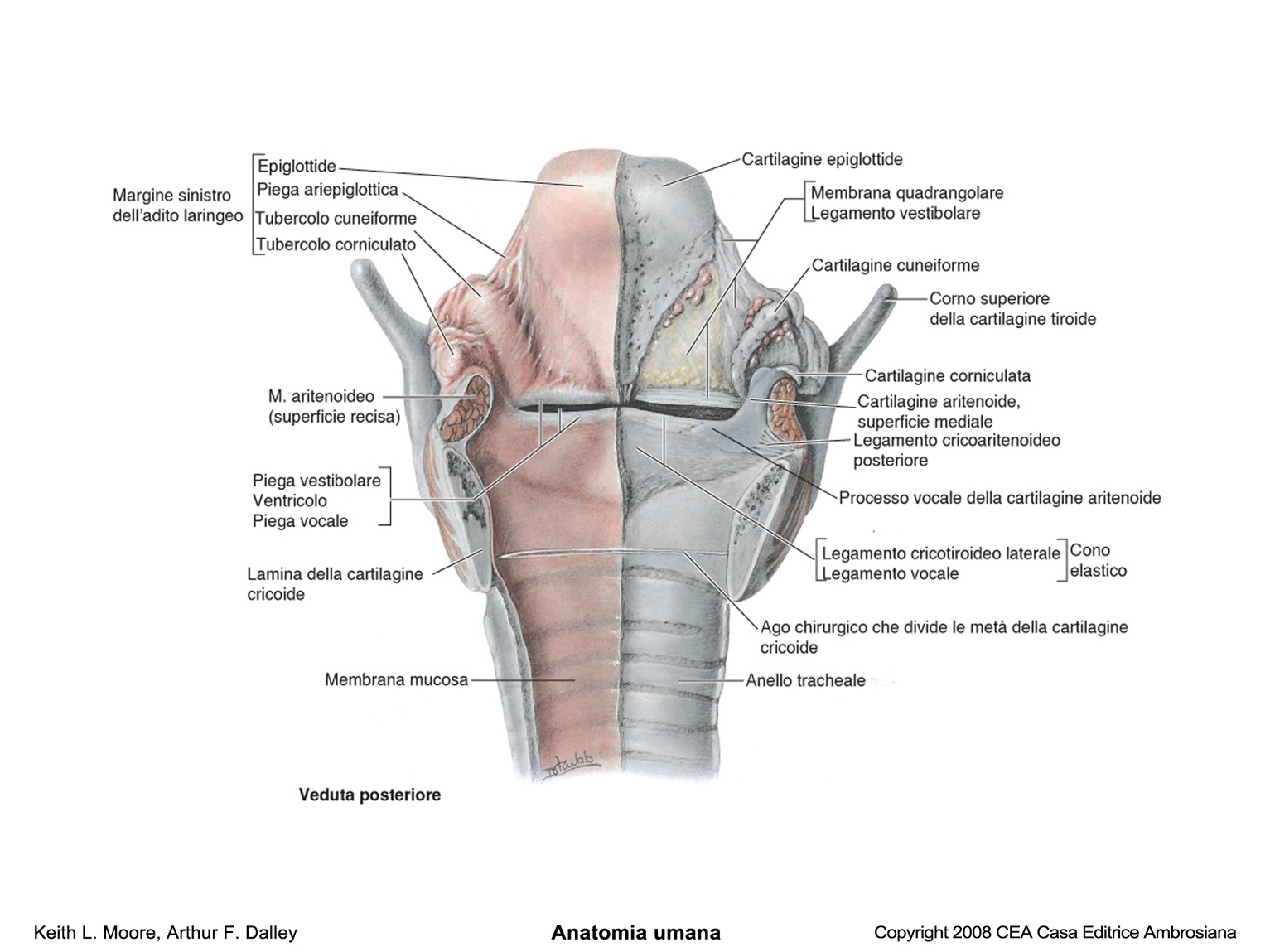 CONO  ELASTICO
Forma TRIANGOLARE

È teso tra le cartilagini ARITENOIDE, CRICOIDE e TIROIDE
Il suo MARGINE SUPERIORE costituisce il LEGAMENTO VOCALE (o PLICA, impalcatura della CORDA VOCALE VERA), che si fissa al PROCESSO VOCALE dell’ ARITENOIDE ed all’ ANGOLO DIEDRO della TIROIDE.
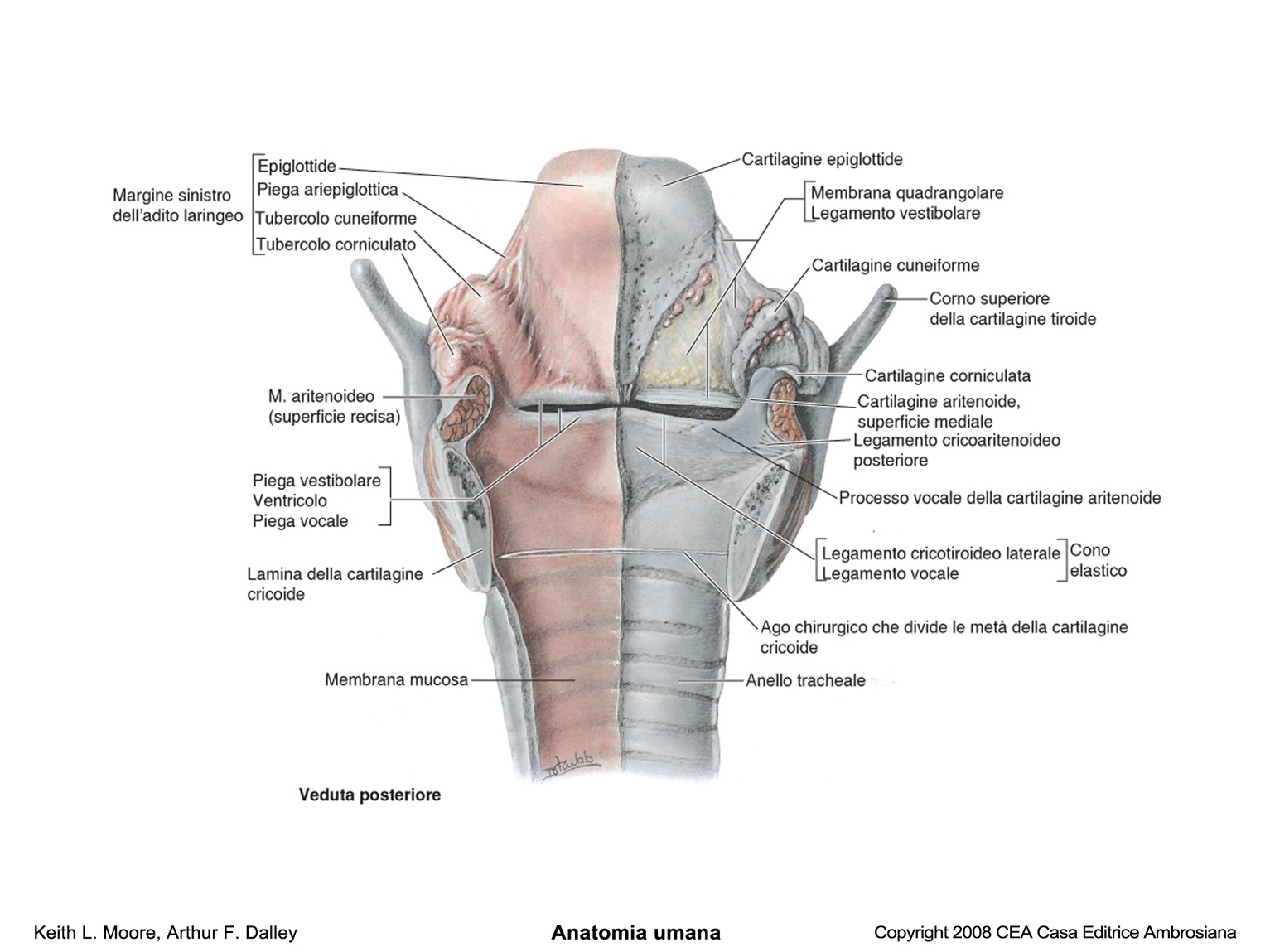 PIEGHE VESTIBOLARI (Corde Vocali False)PIEGHE VOCALI (Corde Vocali Vere)
Le PIEGHE VESTIBOLARI sono determinate dal Margine Inferiore della Membrana Quadrangolare e delimitano la RIMA VESTIBOLARE

Le PIEGHE VOCALI costituiscono le CORDE VOCALI VERE, che delimitano la RIMA della GLOTTIDE
Essendo soggette a sollecitazioni di tipo meccanico nella Fonazione, sono rivestite da EPITELIO PAVIMENTOSO PLURISTRATIFICATO NON CHERATINIZZATO
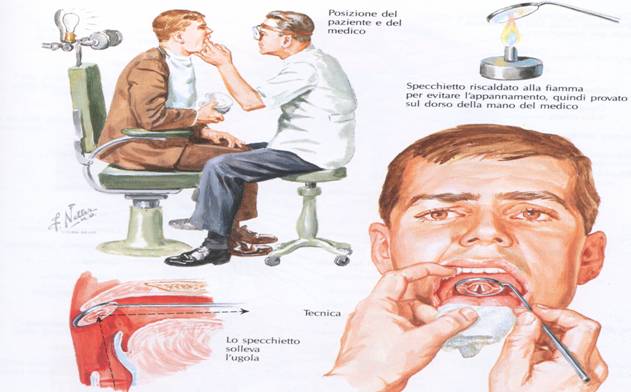 ESAME della LARINGE
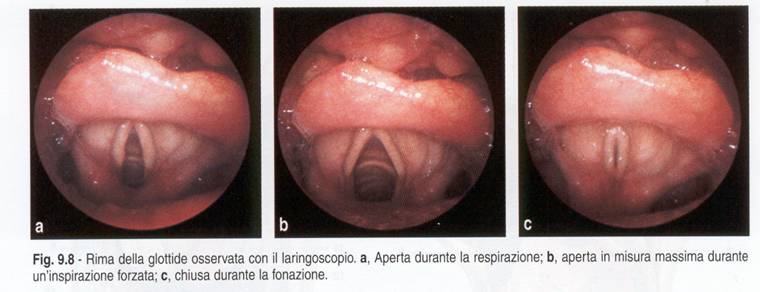 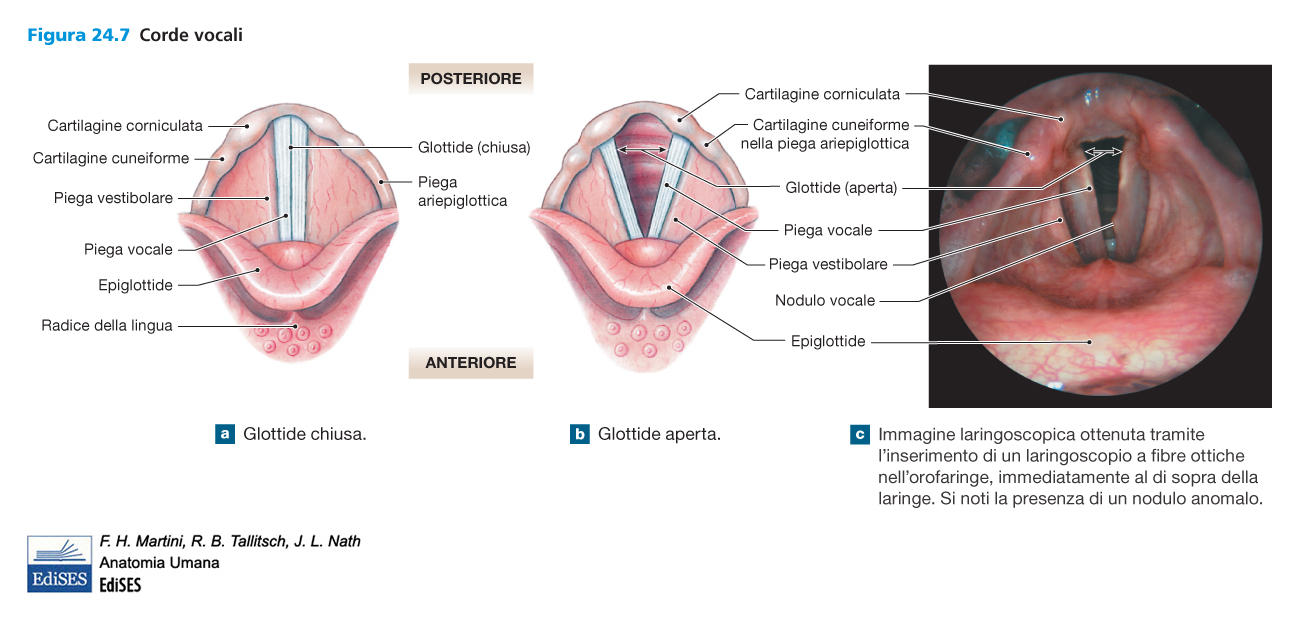 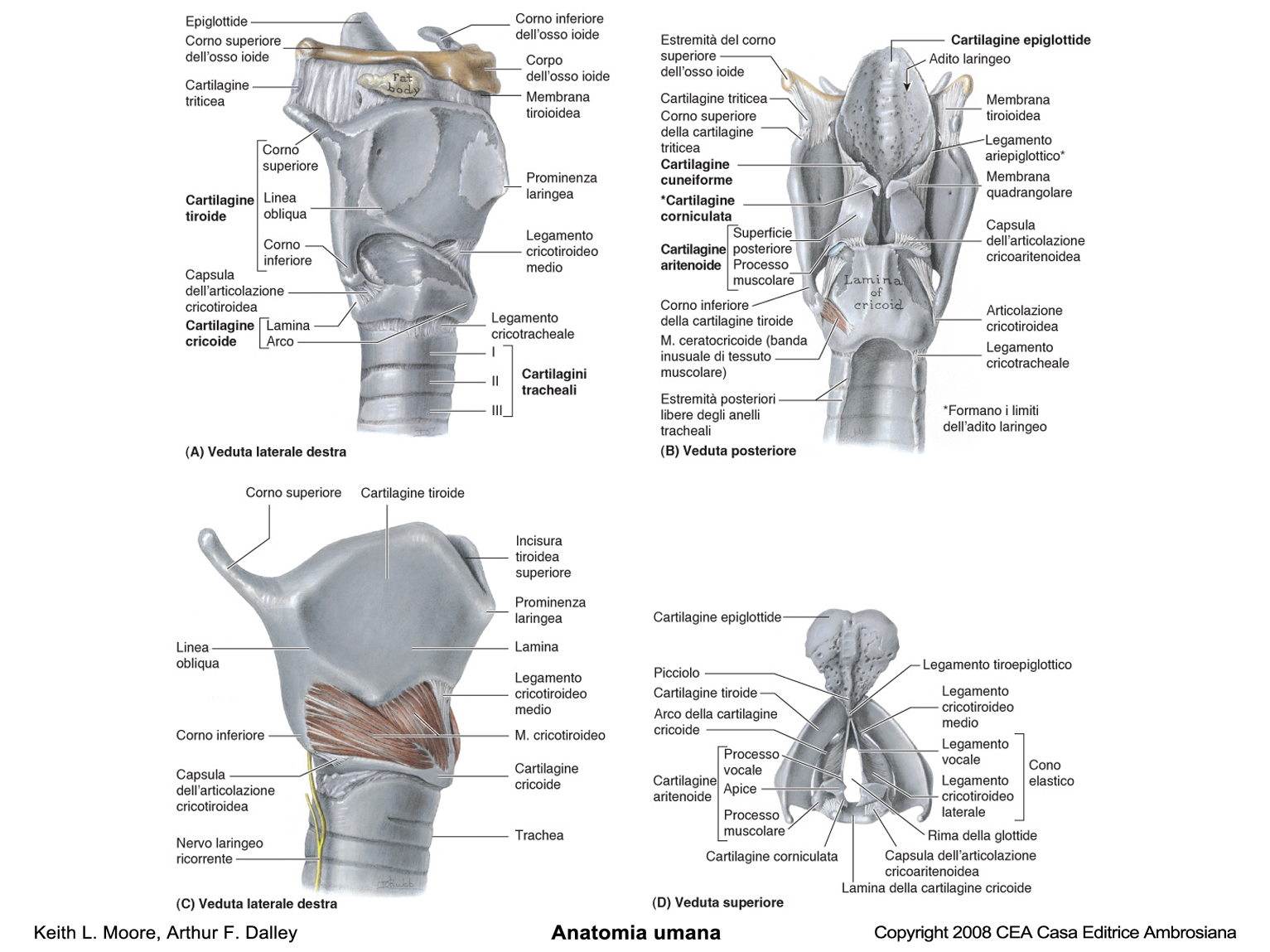 ARTICOLAZIONI  LARINGEE
Vere e proprie articolazioni si istaurano fra diverse cartilagini, tali da permetterne il reciproco movimento.

Esse sono:
CRICO-TIROIDEA

CRICO-ARITENOIDEA

ARI-CORNICULATA
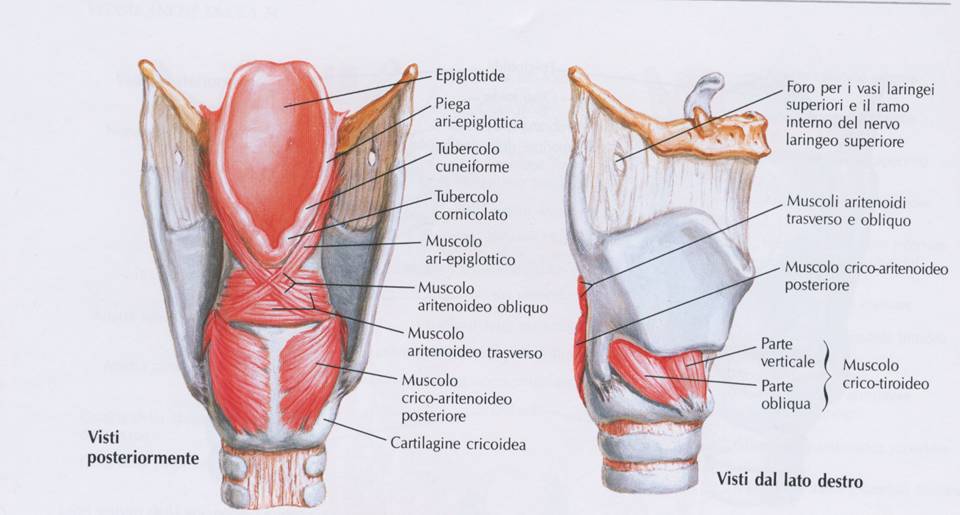 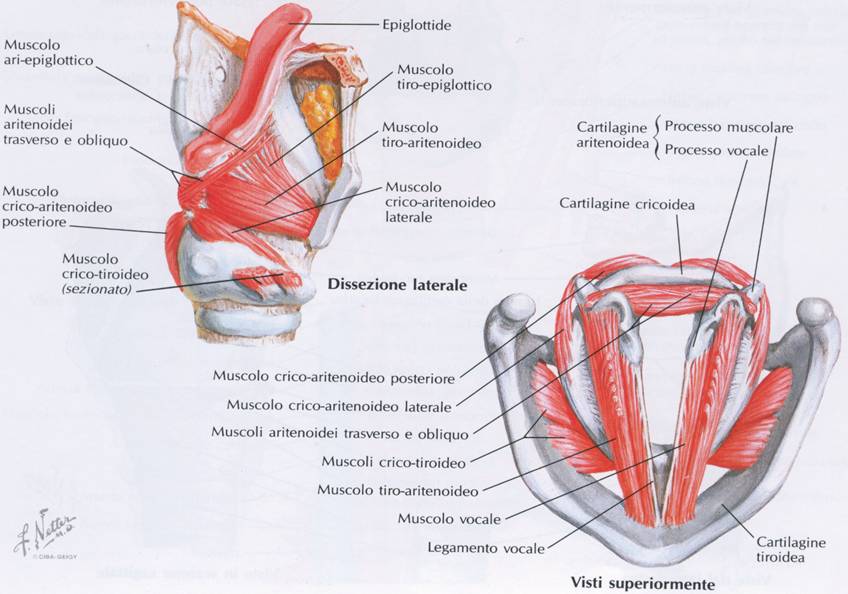 LARINGE: MUSCOLI INTRINSECI
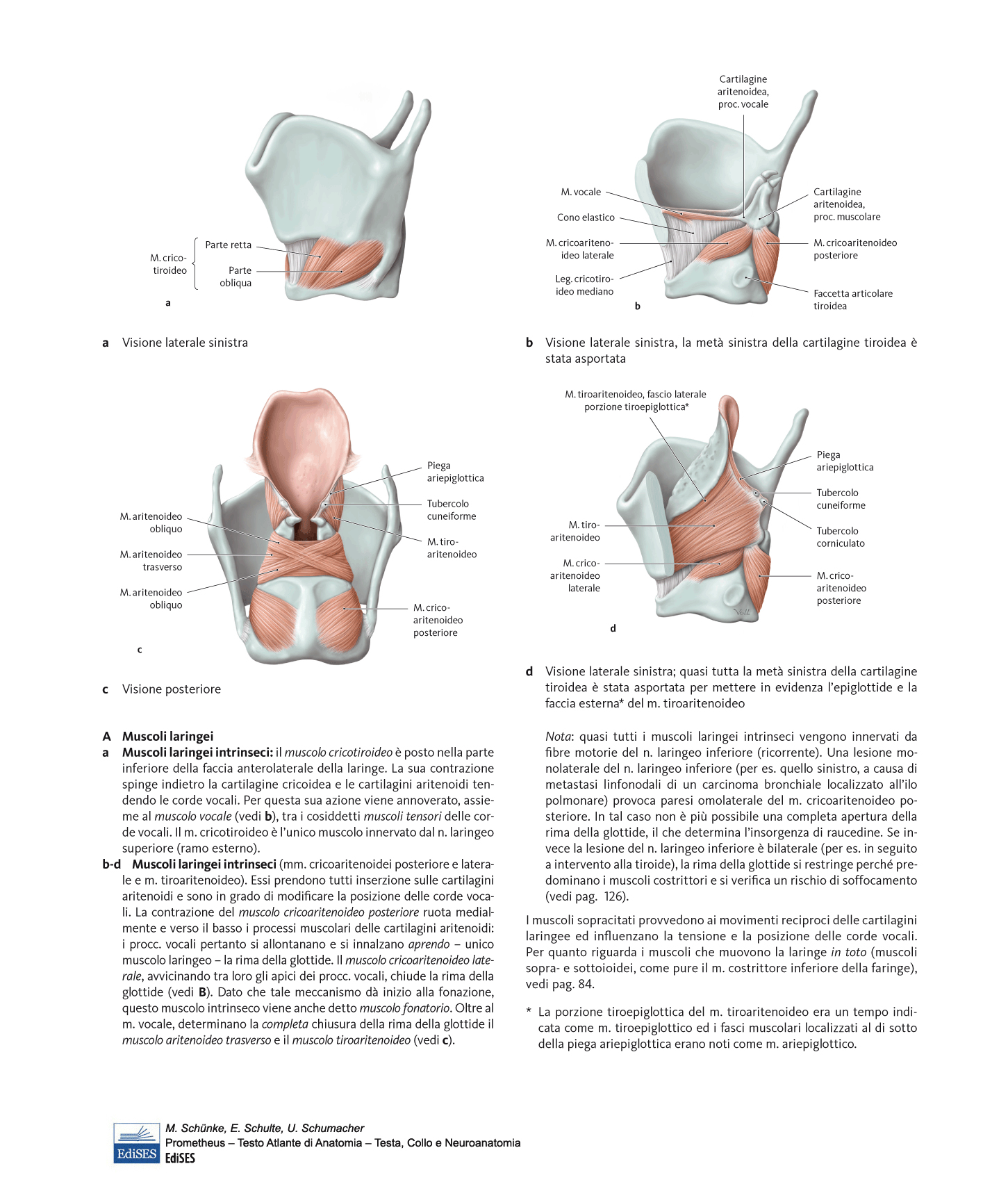 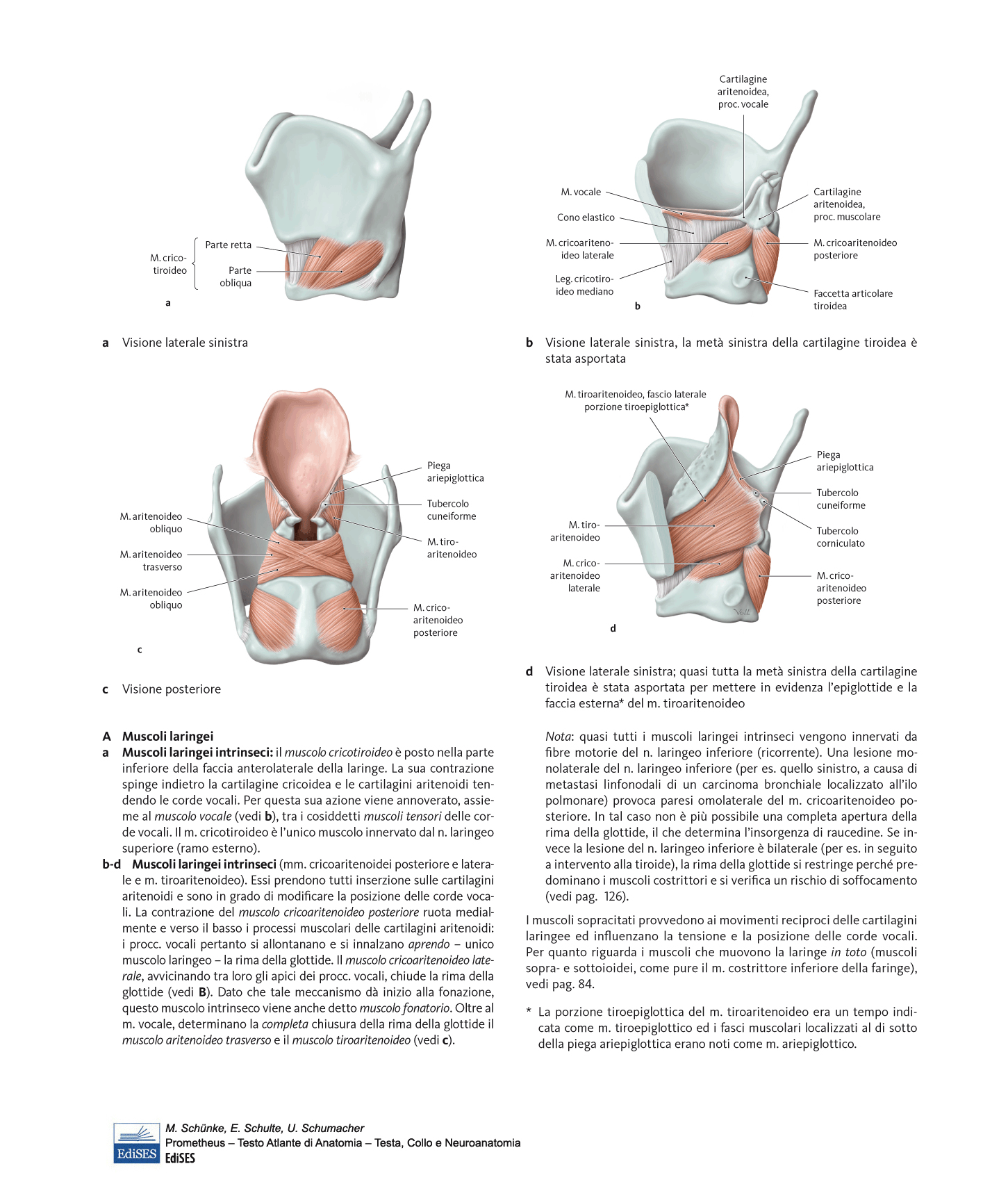 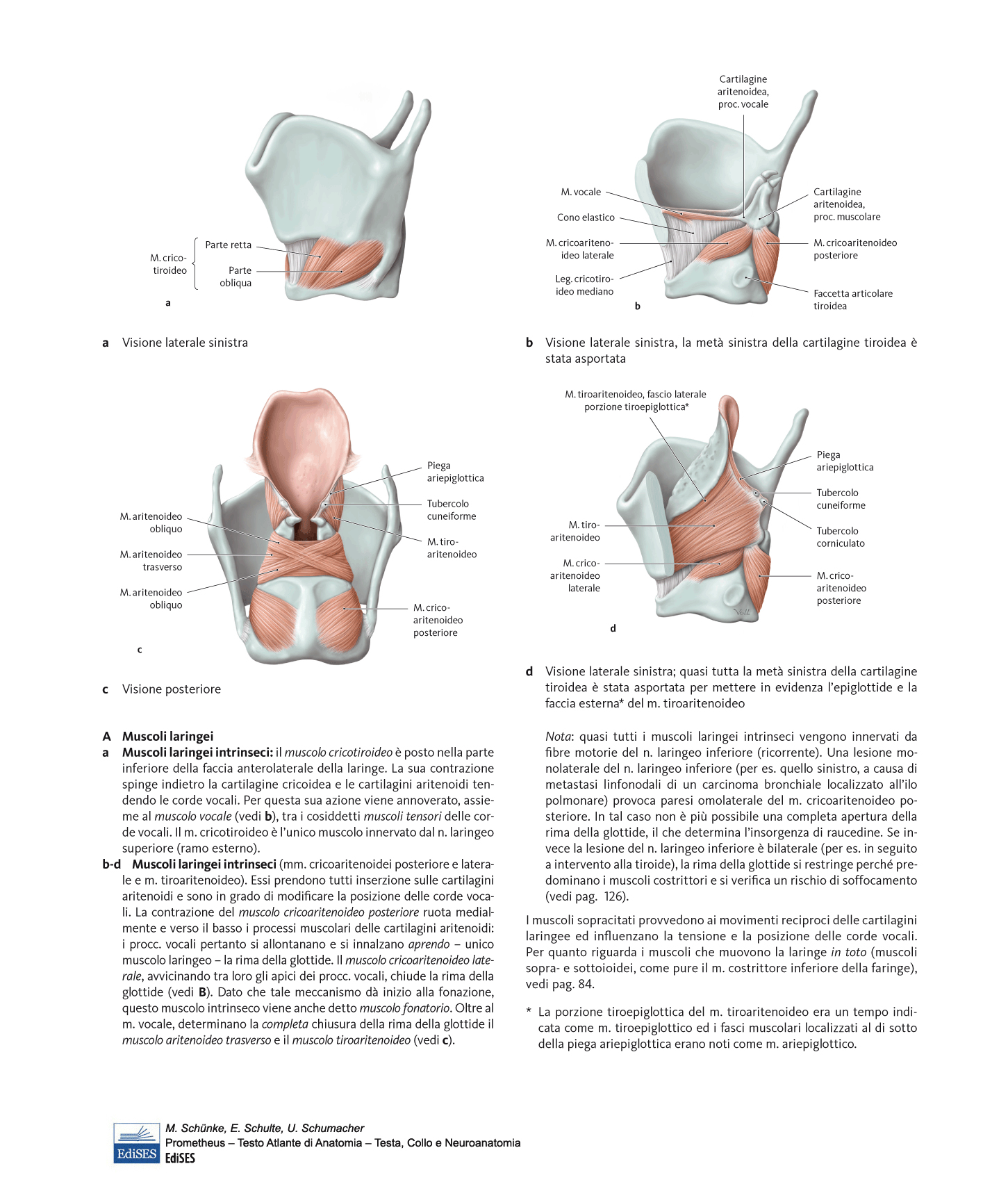 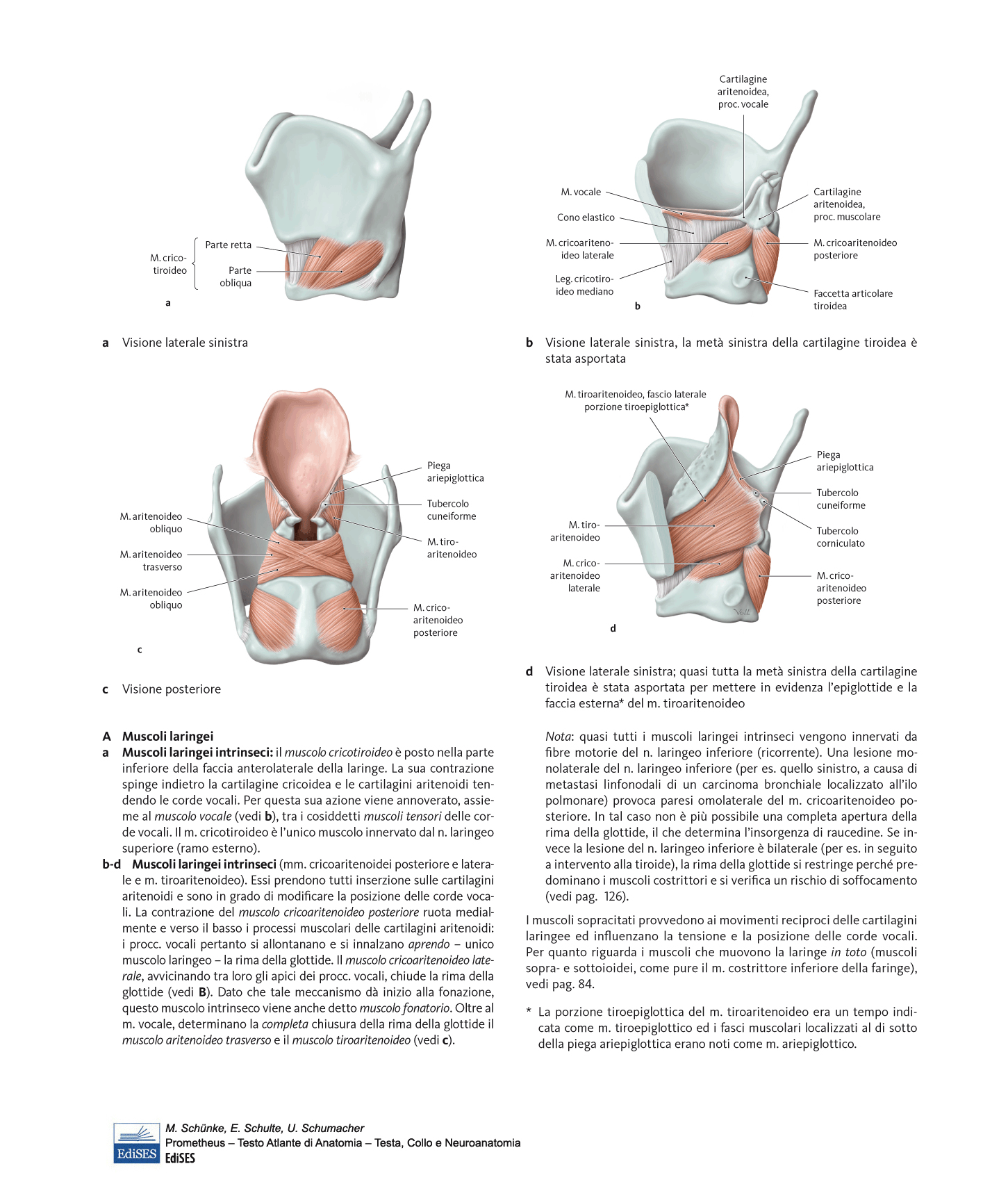 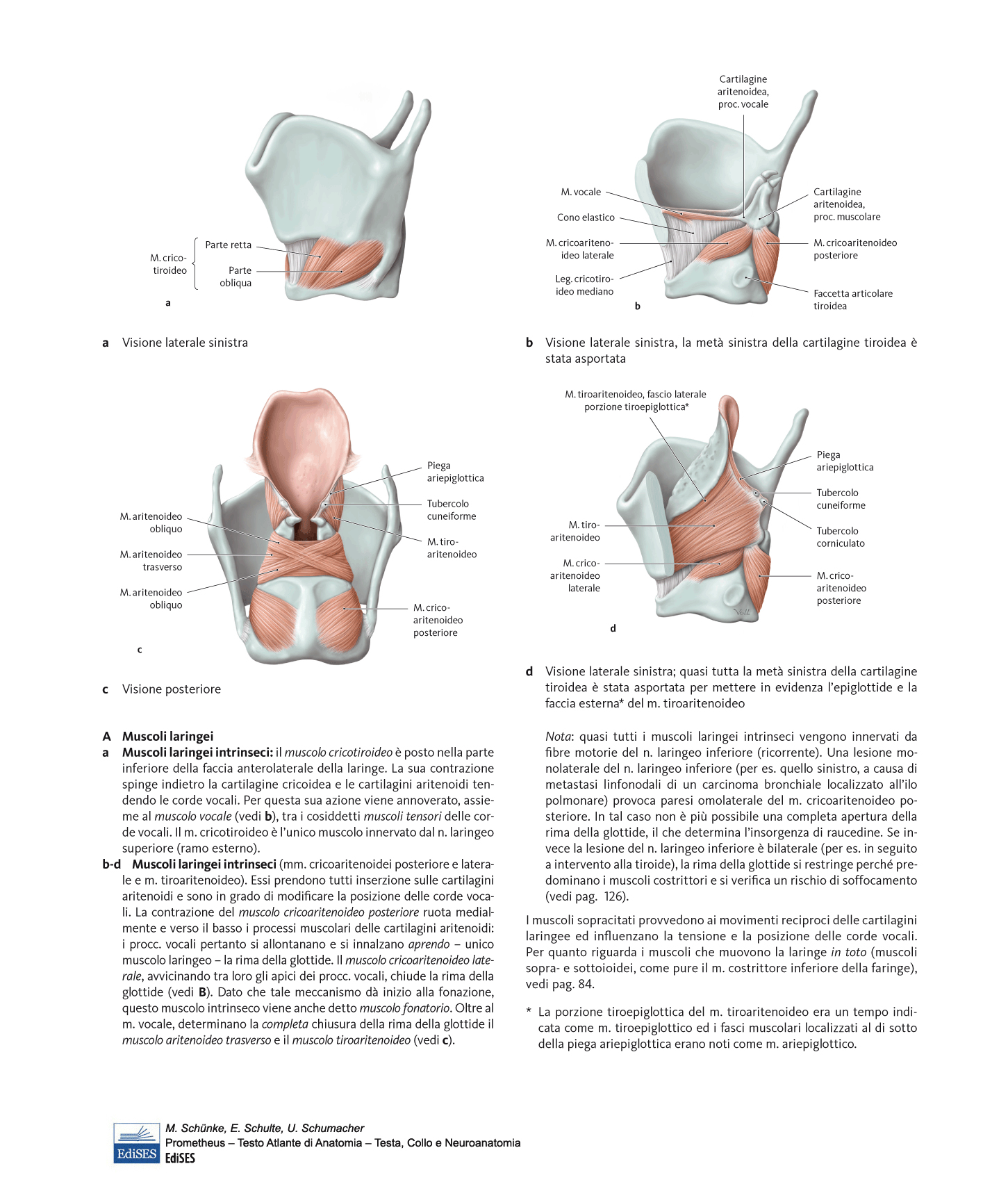 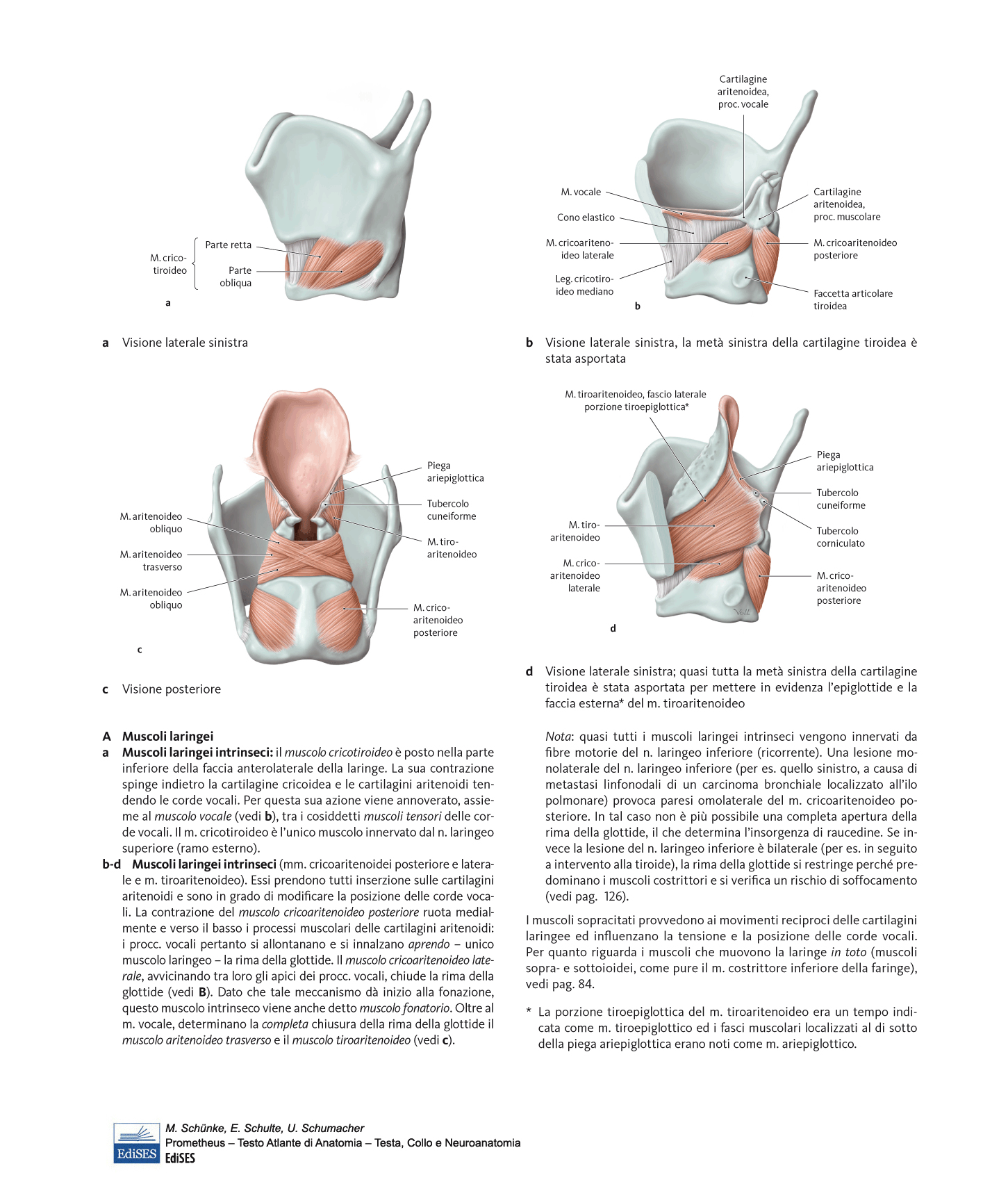 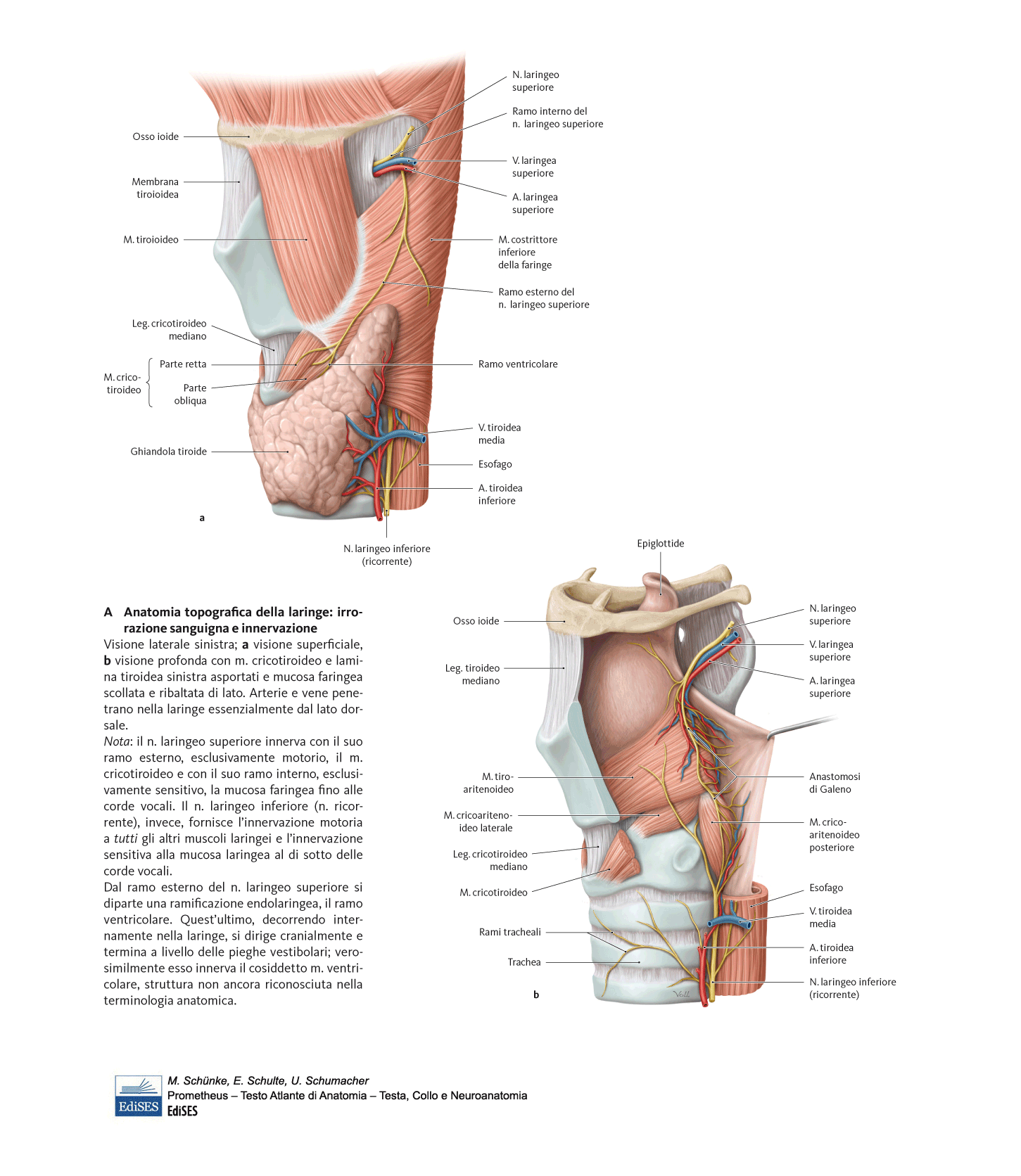 MUSCOLI INTRINSECI LARINGEI
CRICO-TIROIDEO: tra la Cricoide e la Tiroide (margine e corno inferiore). Tende il Legamento Vocale. Nervo Laringeo Superiore (ramo del 10°nervo cranico, Vago).
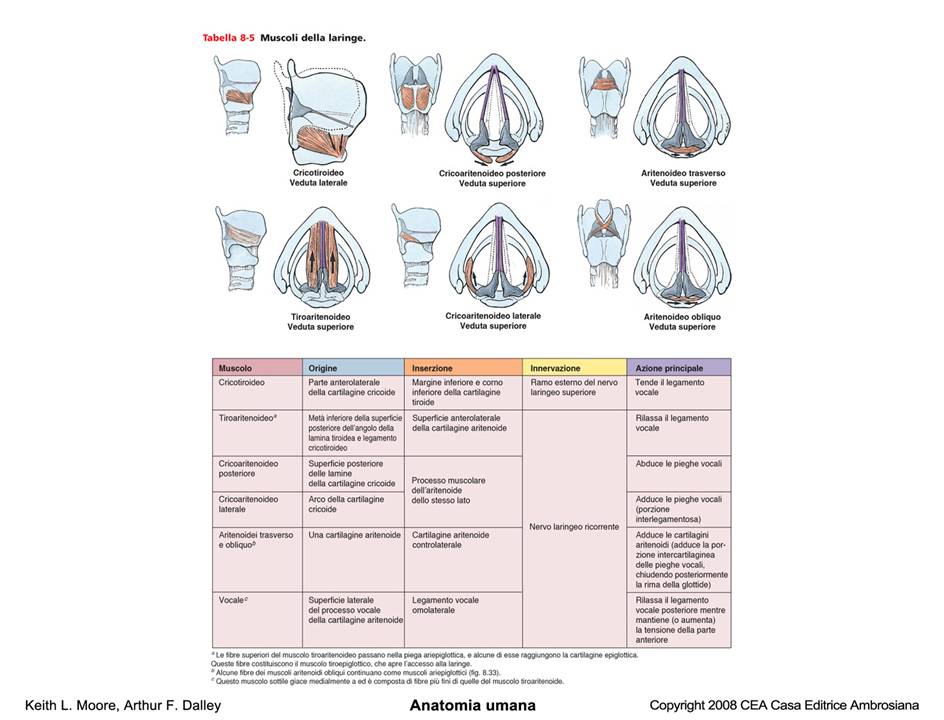 MUSCOLI INTRINSECI LARINGEI
TIRO-ARITENOIDEO: dall’ angolo della Tiroide alla Aritenoide. Detende (ossia rilassa) il Legamento Vocale. Nervo Laringeo Inferiore o Ricorrente (ramo del 10°nervo cranico, Vago).
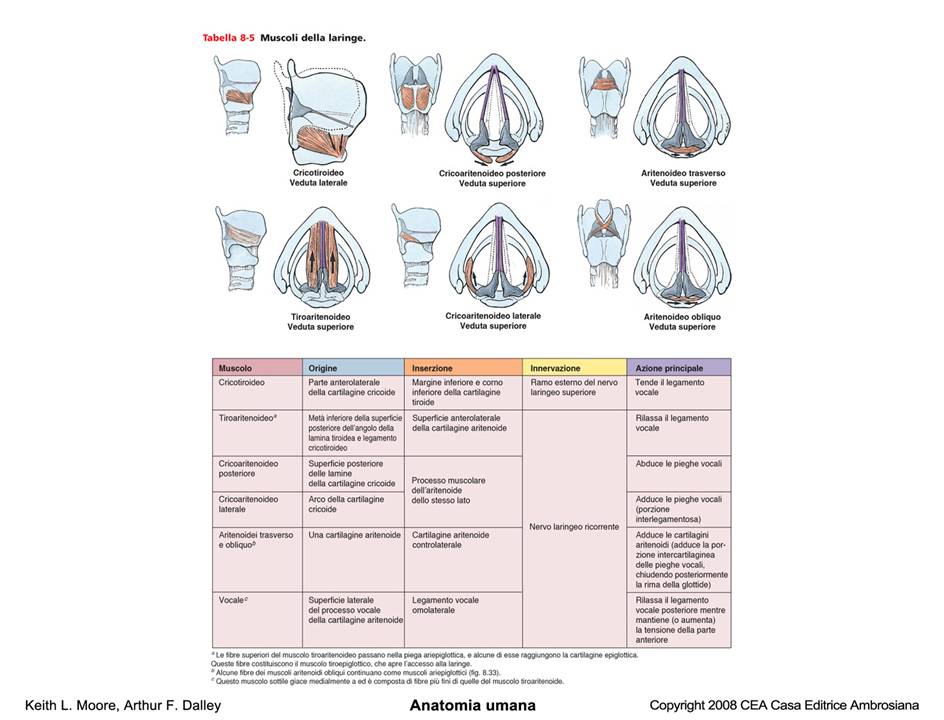 MUSCOLI INTRINSECI LARINGEI
CRICO-ARITENOIDEO POSTERIORE:
Dalla Lamina della Cartilagine Cricoide alla Cartilagine Aritenoide. ABDUCE (ossia ALLONTANA tra loro) i Legamenti Vocali. Nervo Laringeo Inferiore o Ricorrente (ramo del 10°nervo cranico, Vago).
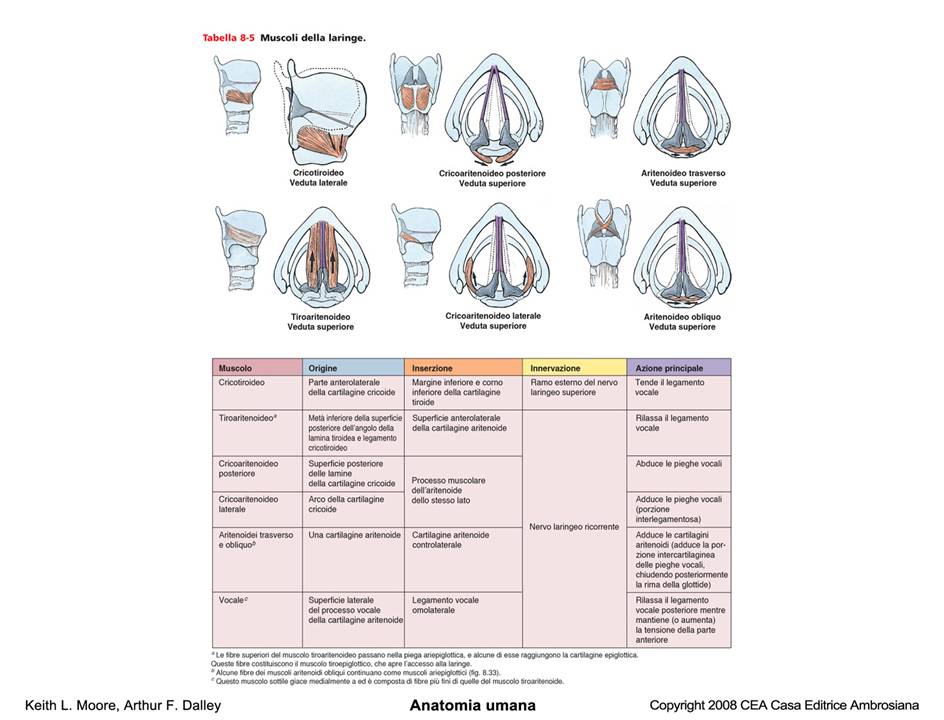 MUSCOLI INTRINSECI LARINGEI
CRICO-ARITENOIDEO LATERALE:
Dall’ Arco della Cartilagine Cricoide alla Cartilagine Aritenoide. ADDUCE (ossia AVVICINA tra loro) i Legamenti Vocali. Nervo Laringeo Inferiore o Ricorrente (ramo del 10°nervo cranico, Vago).
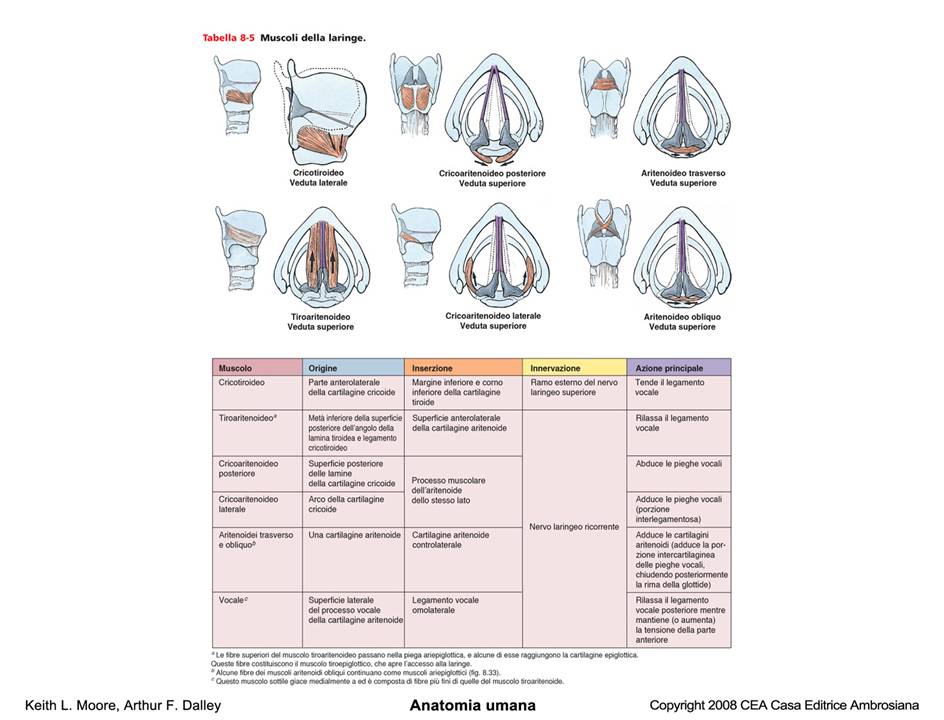 MUSCOLI INTRINSECI LARINGEI
ARITENOIDEI TRASVERSO ed OBLIQUO:
Entrambi si tendono, con diversa direzione delle fibre, tra le Cartilagini Aritenoidi Eterolaterali. ADDUCE (ossia AVVICINA tra loro) le Aritenoidi, chiudendo la parte posteriore della Rima della Glottide. Nervo Laringeo Inferiore o Ricorrente (ramo del 10°nervo cranico, Vago).
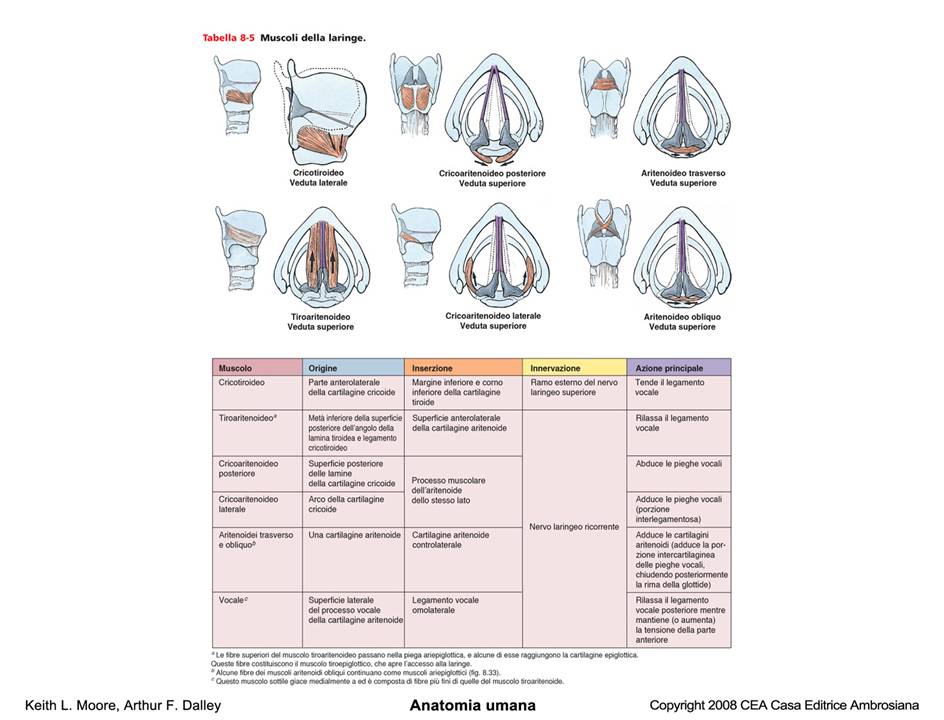 MUSCOLI INTRINSECI LARINGEI
MUSCOLO VOCALE:
Si localizza dal Processo Vocale dell’ Aritenoide e decorre sul Legamento Vocale Omolaterale. Al contrario dei Muscoli Aritenoidei, detende (rilassa) la parte posteriore Nervo Laringeo Inferiore o Ricorrente (ramo del 10°nervo cranico, Vago).
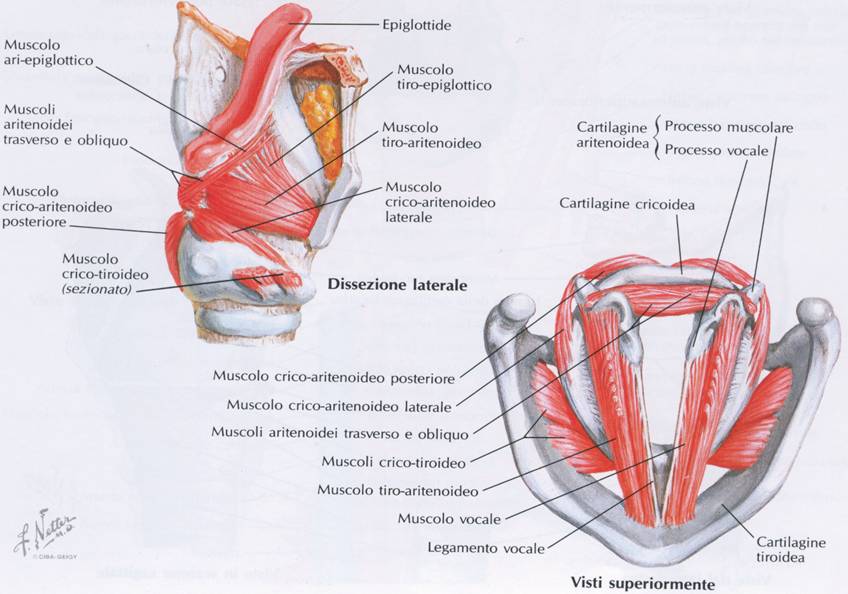 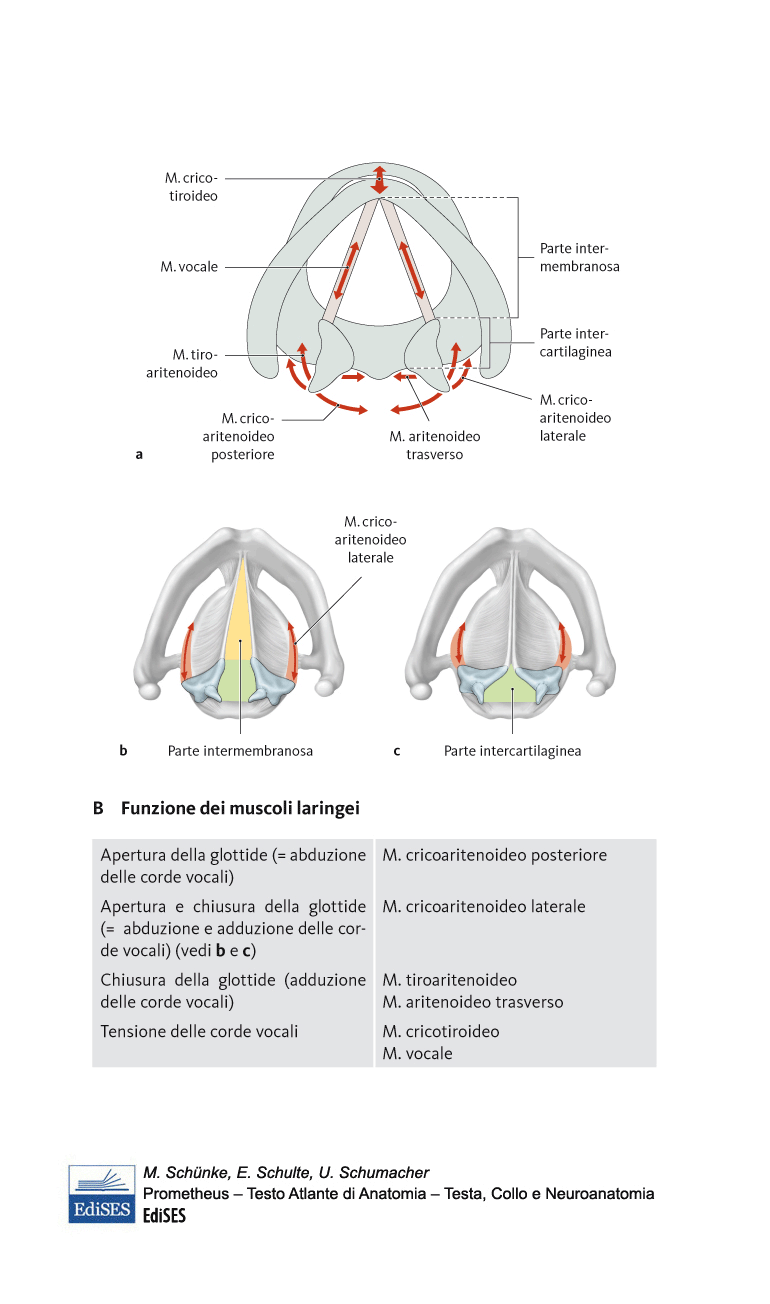 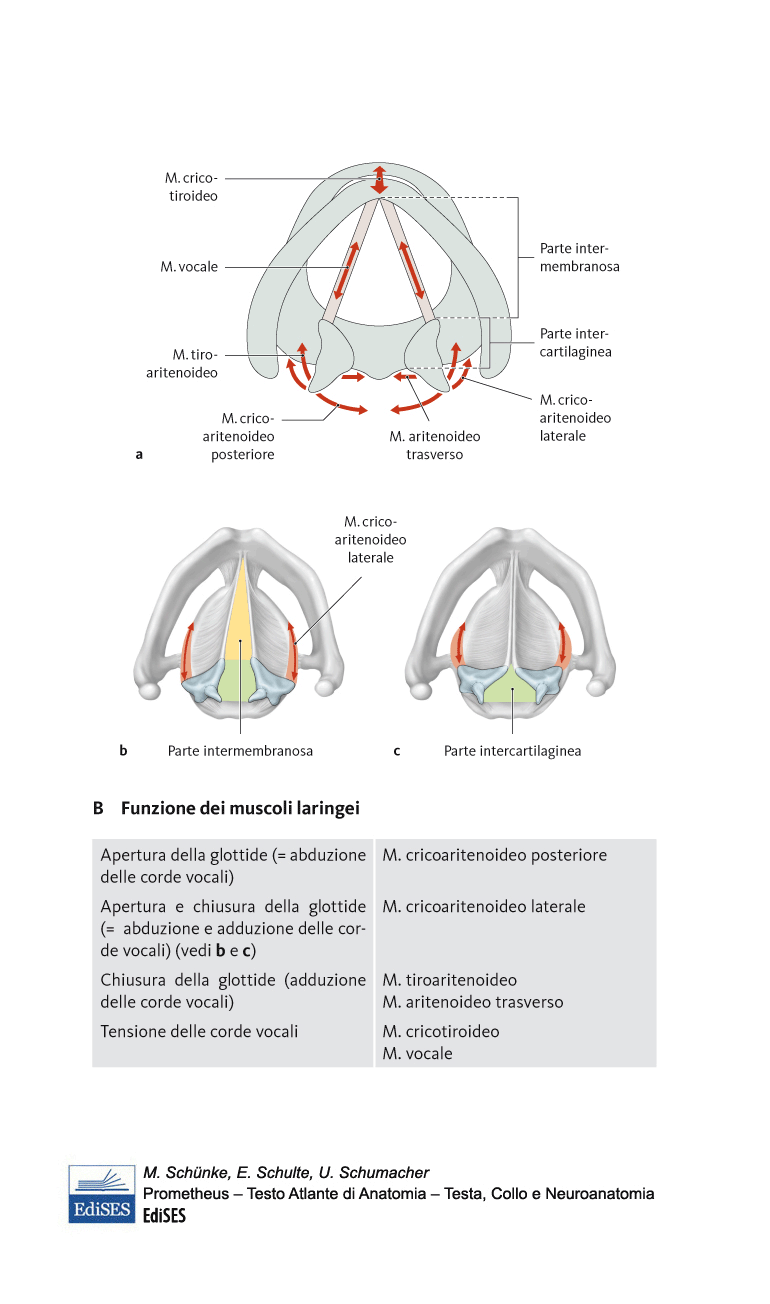 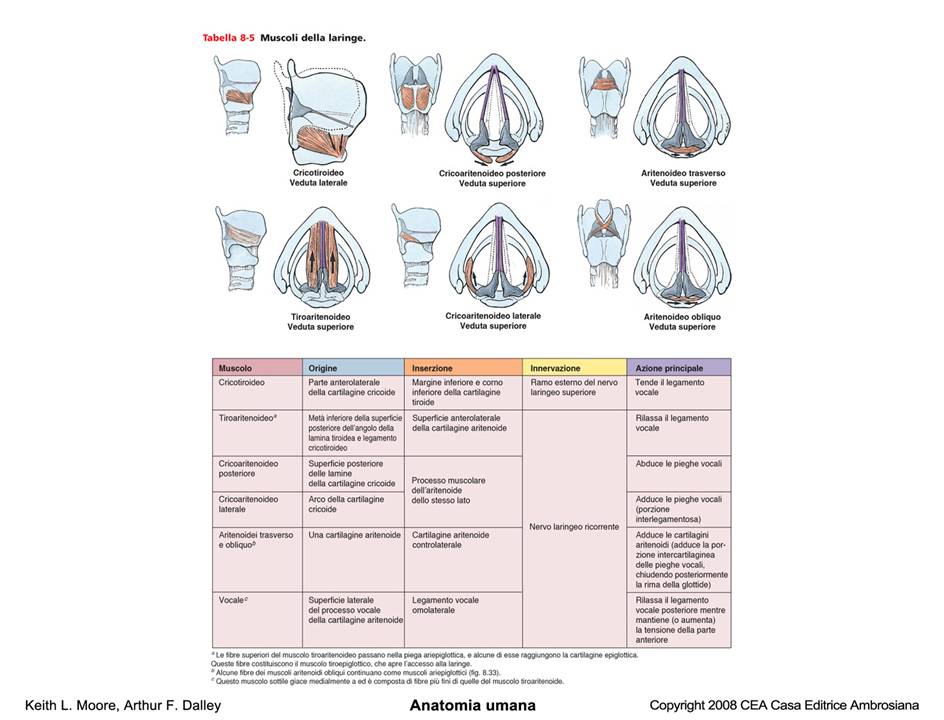 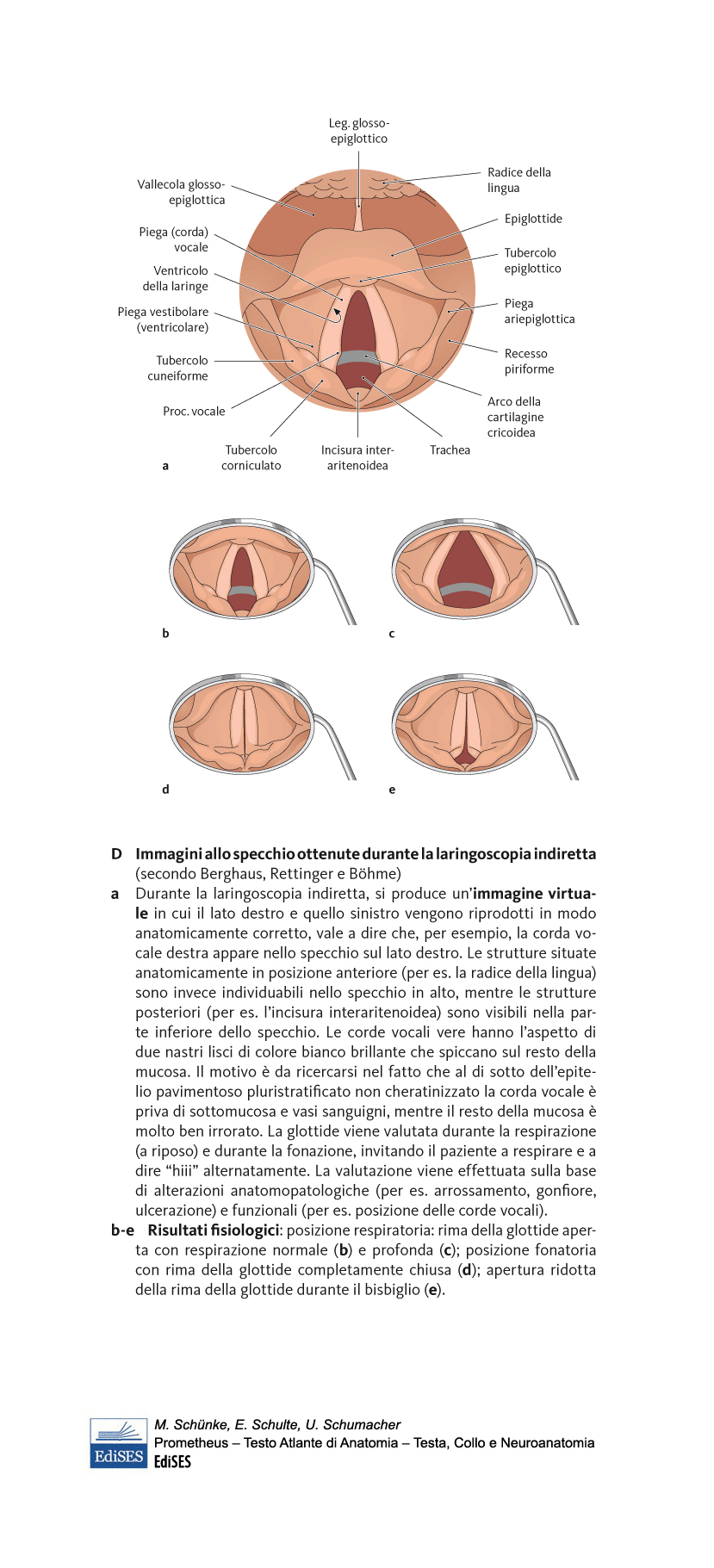 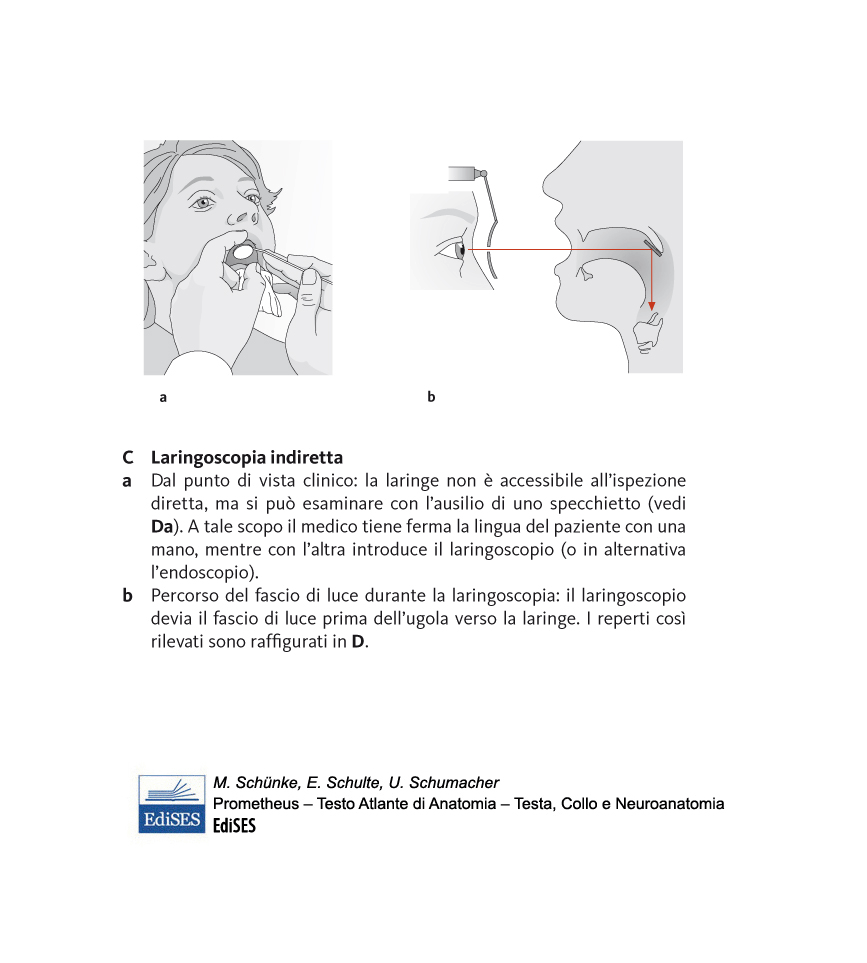 CONFIGURAZIONE  INTERNA
APERTURA SUPERIORE o ADITO LARINGEO (ADITUS AD LARINGEM)

CAVITA’ LARINGEA costituita da:
   - VESTIBOLO  LARINGEO
   - SEGMENTO MEDIO
   - SEGMENTO INFERIORE
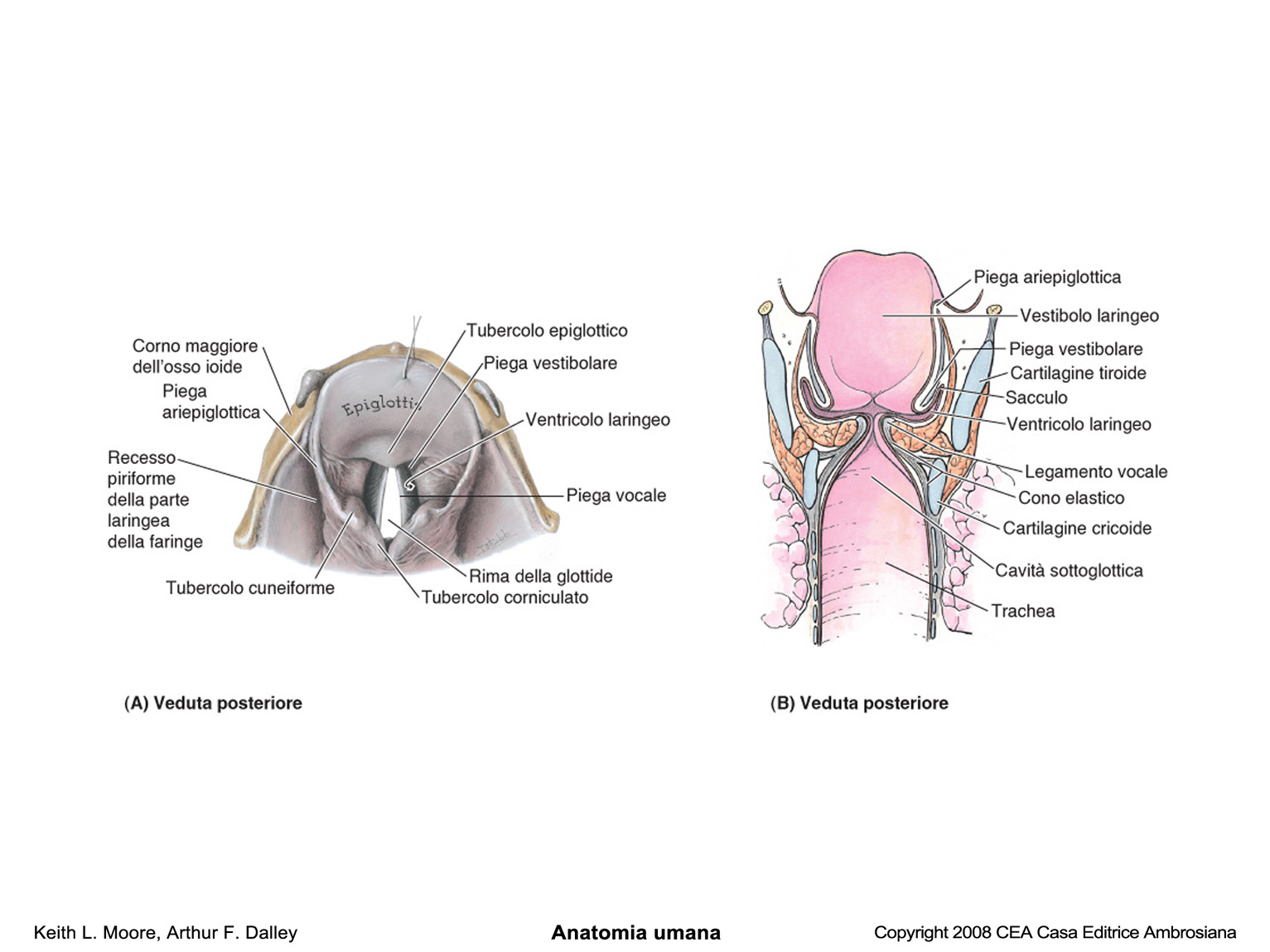 LARINGE: CONFIGURAZIONE INTERNA
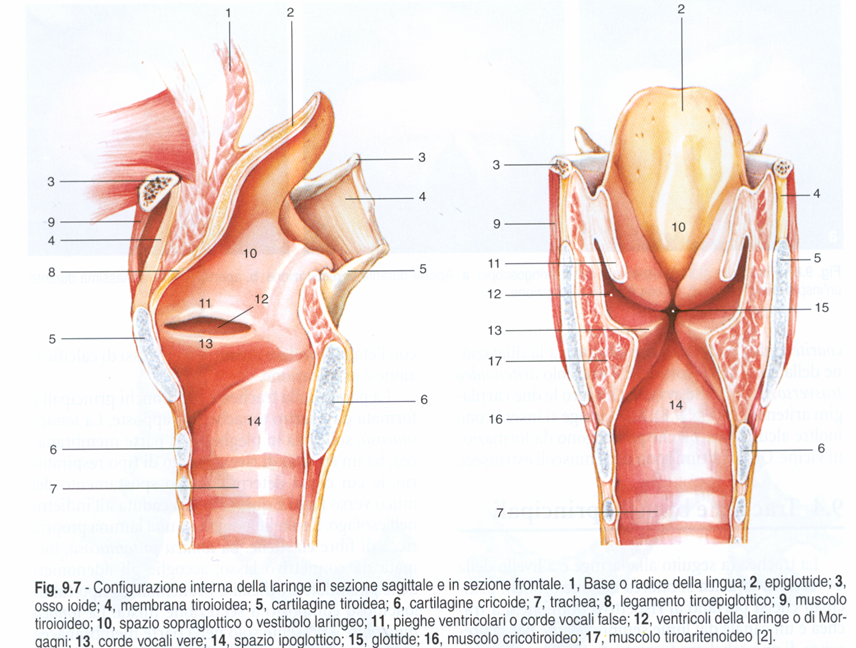 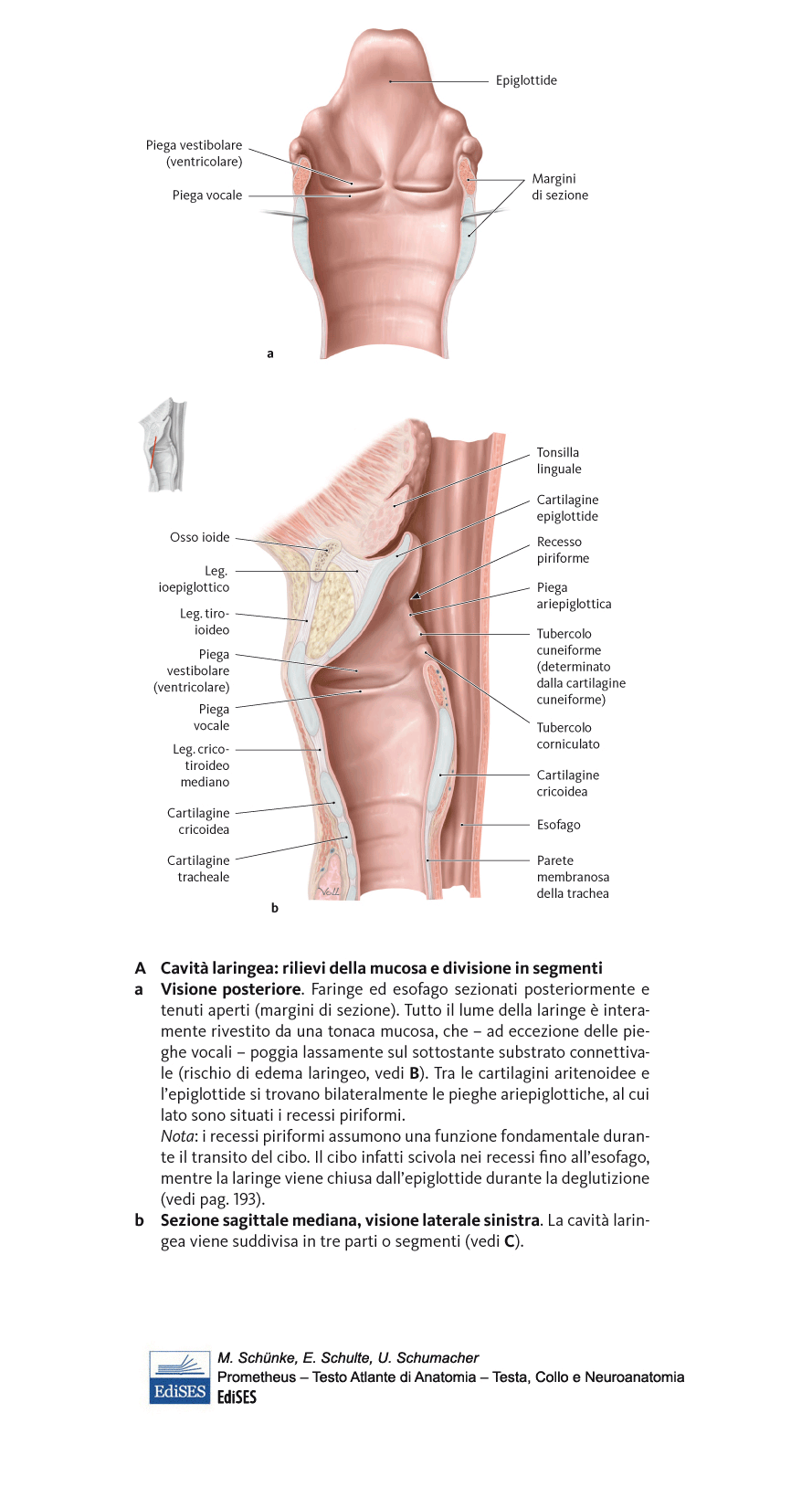 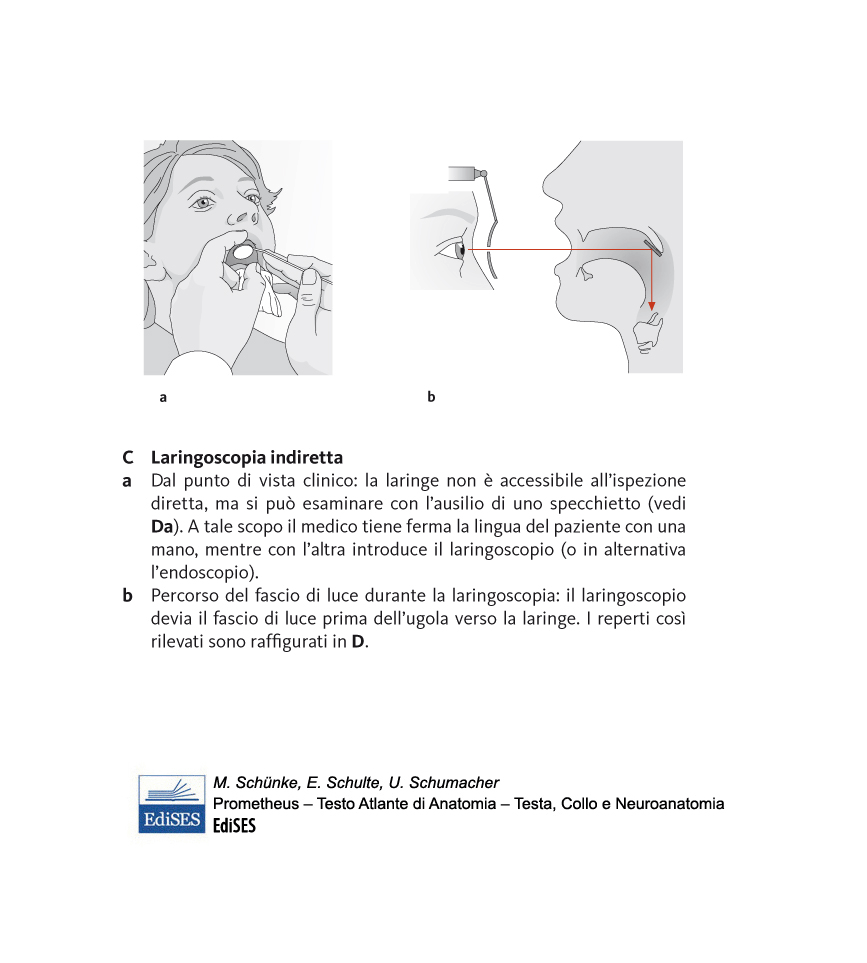 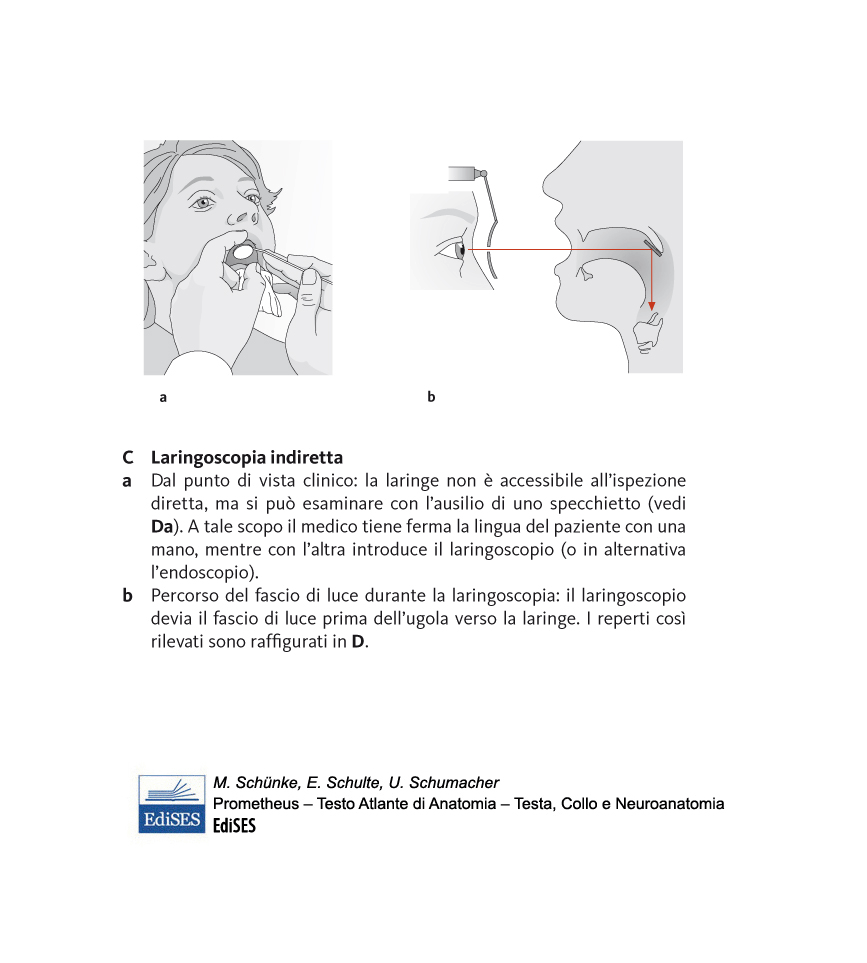 ADITO LARINGEO
Limiti: 
Presenta un CONTORNO OVALE
ANTERIORMENTE c’è il MARGINE LIBERO EPIGLOTTIDE
LATERALMENTE e POSTERIORMENTE, PIEGHE (PLICHE) ARIEPIGLOTTICHE
FESSURA e PIEGA INTERARITENOIDEA
    Viene mantenuto APERTO e si chiude, per intervento dell’ EPIGLOTTIDE, solo nel meccanismo di DEGLUTIZIONE.
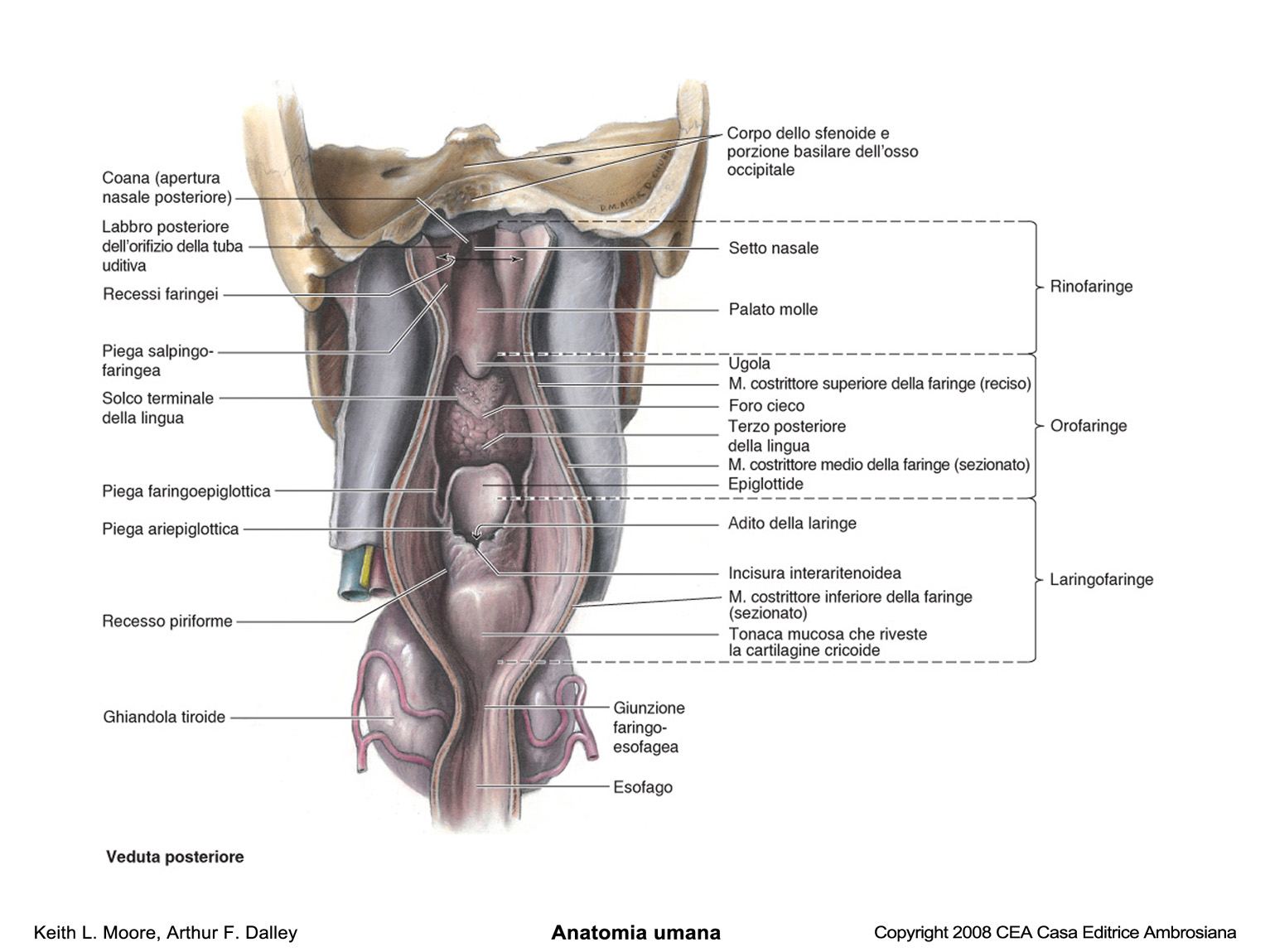 VESTIBOLO  LARINGEO
Si localizza tra l’ ADITO LARINGEO e la RIMA VESTIBOLARE (compresa tra le PLICHE VENTRICOLARI)
ANTERIORMENTE è limitato dalla FACCIA POSTERIORE dell’ EPIGLOTTIDE
LATERALMENTE, dalle PIEGHE ARIEPIGLOTTICHE
POSTERIORMENTE, dalla PIEGA INTERARITENOIDEA
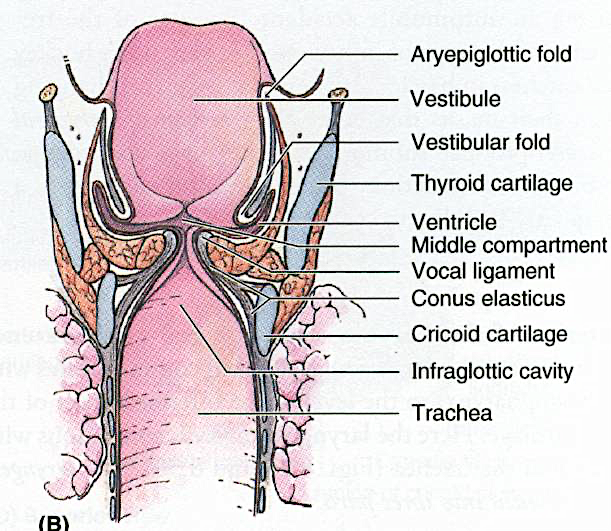 SEGMENTO MEDIO VENTRICOLO LARINGEO
SEGMENTO MEDIO
E’ quella parte della Cavità Laringea dove sono localizzate le seguenti strutture:
PIEGHE VESTIBOLARI, che ne rappresentano il Limite SUPERIORE.
   TRA DI ESSE si delimita la RIMA DEL VESTIBOLO

PIEGHE VOCALI, che ne rappresentano il Limite INFERIORE
   TRA DI ESSE, RIMA DELLA GLOTTIDE

In direzione Latero-Superiore si apre il VENTRICOLO LARINGEO (di Morgagni) con la presenza della Tonsilla Laringea.
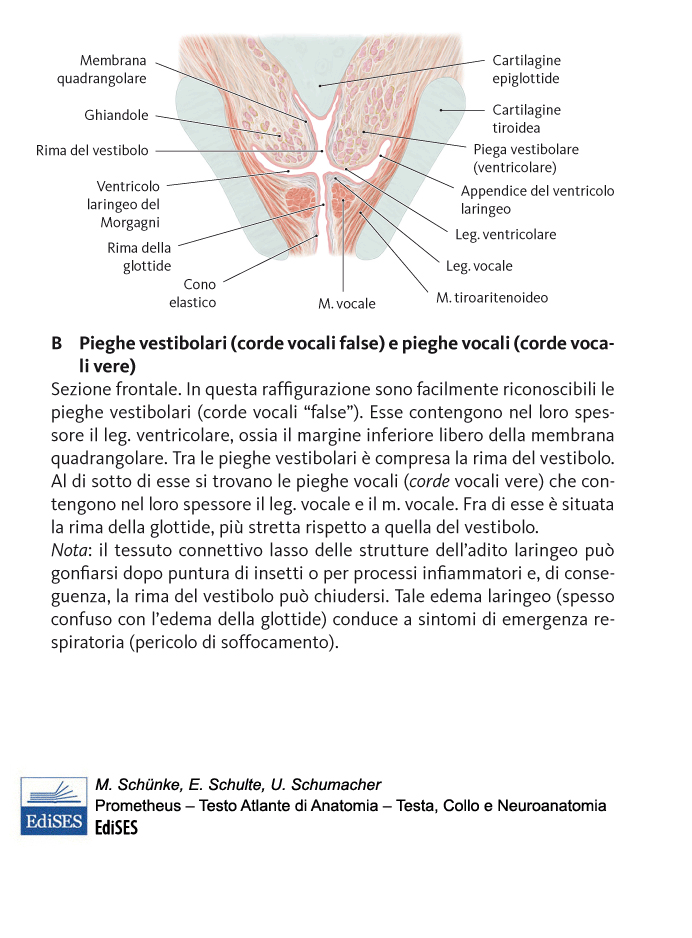 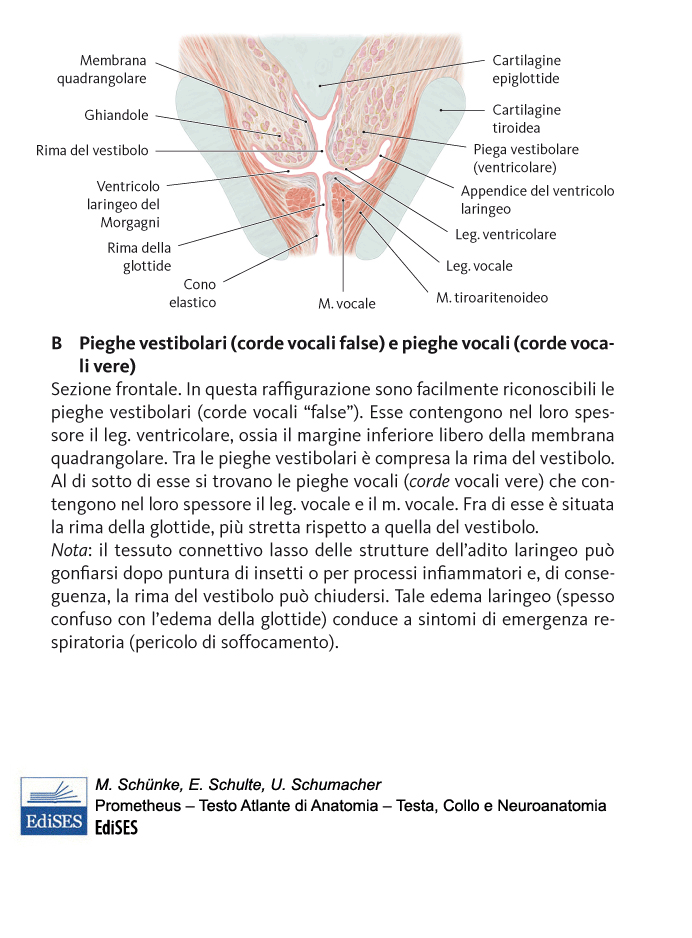 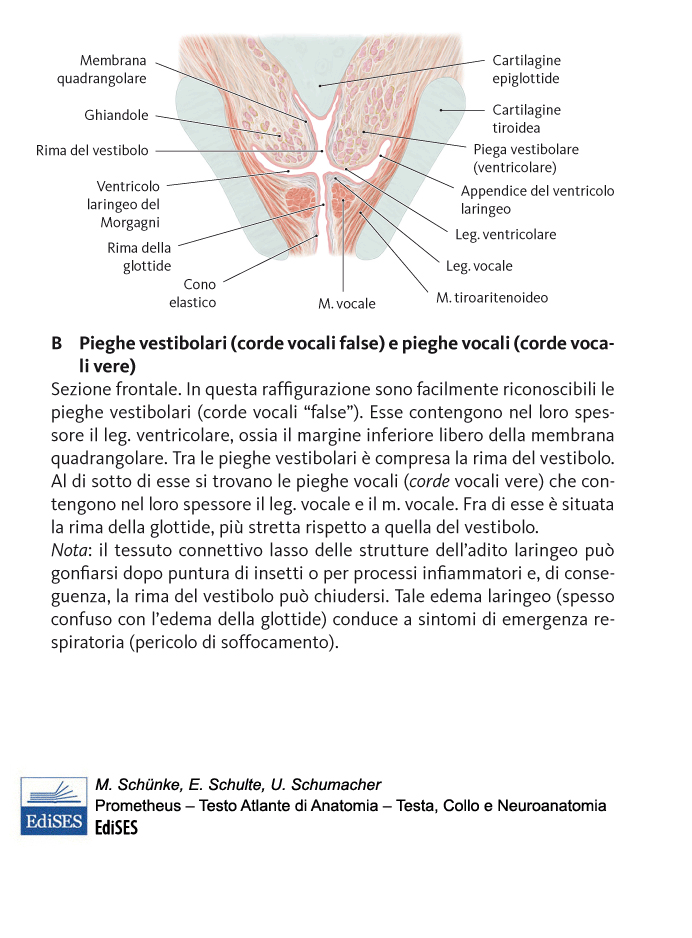 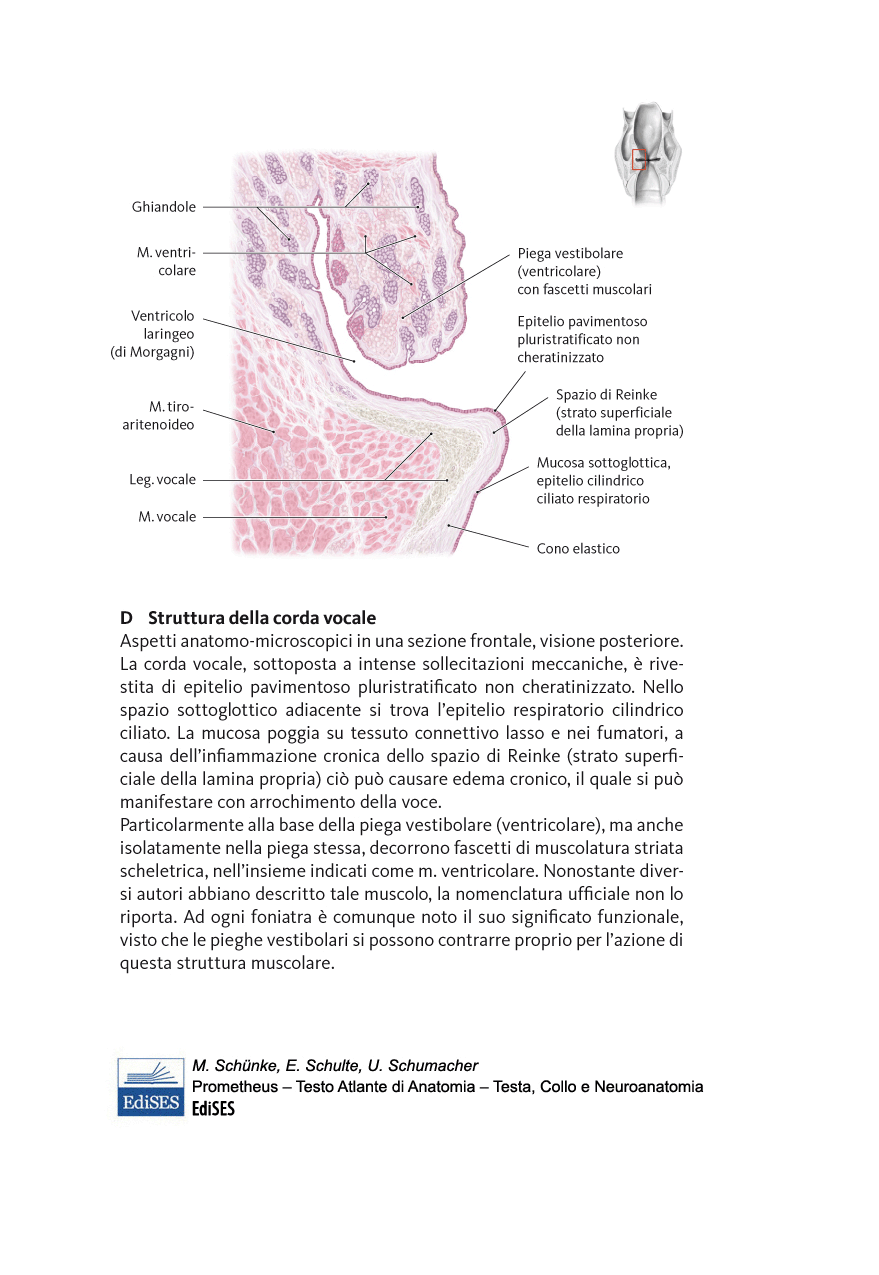 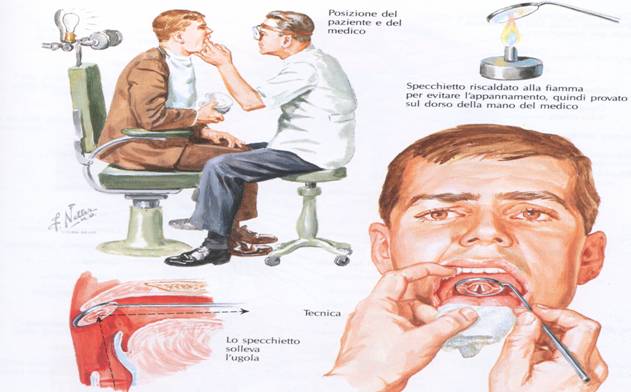 ESAME della LARINGELaringoscopia
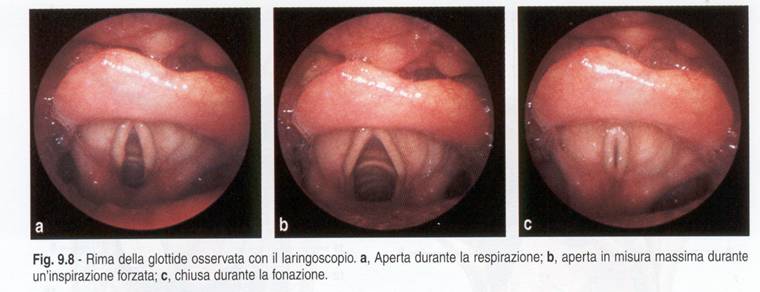 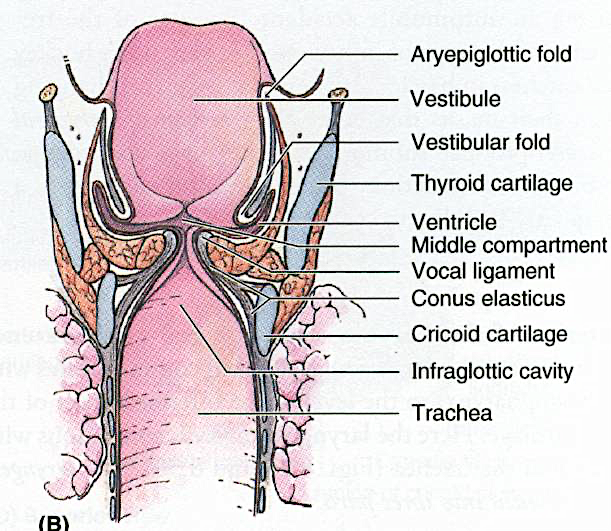 SEGMENTO  INFERIORE
SEGMENTO INFERIORE
È situato tra la Rima della Glottide ed il Margine Inferiore della Cricoide

Limitato ANTERIORMENTE dalla Cartilagine Tiroide e dall’ Arco anteriore della Cricoide
Limitato LATERALMENTE dal Cono Elastico
Limitato POSTERIORMENTE dalla Lamina (Castone) della Cricoide
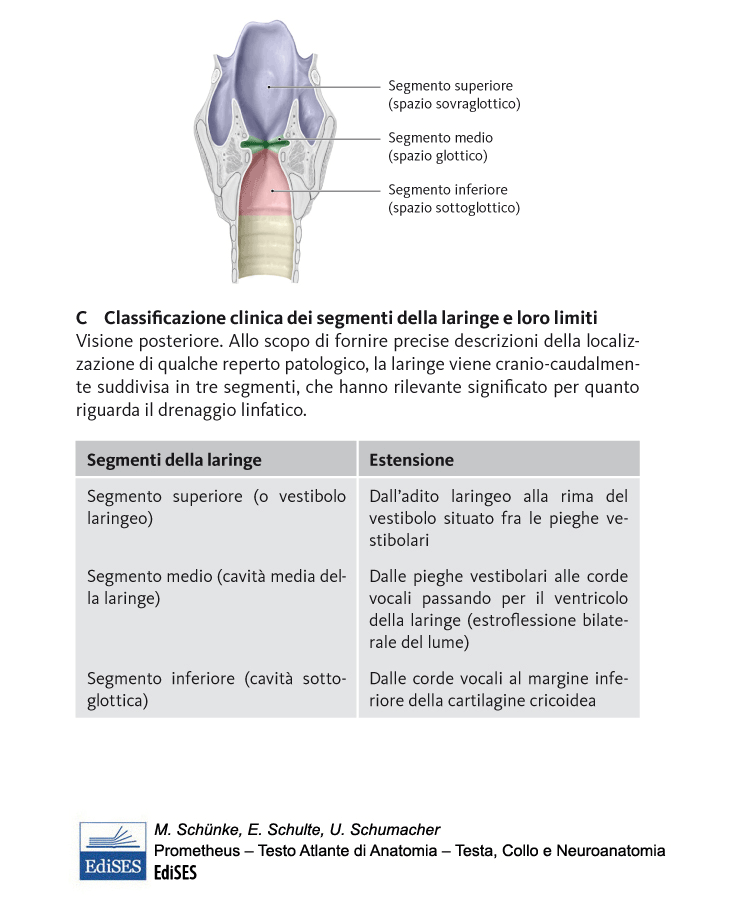 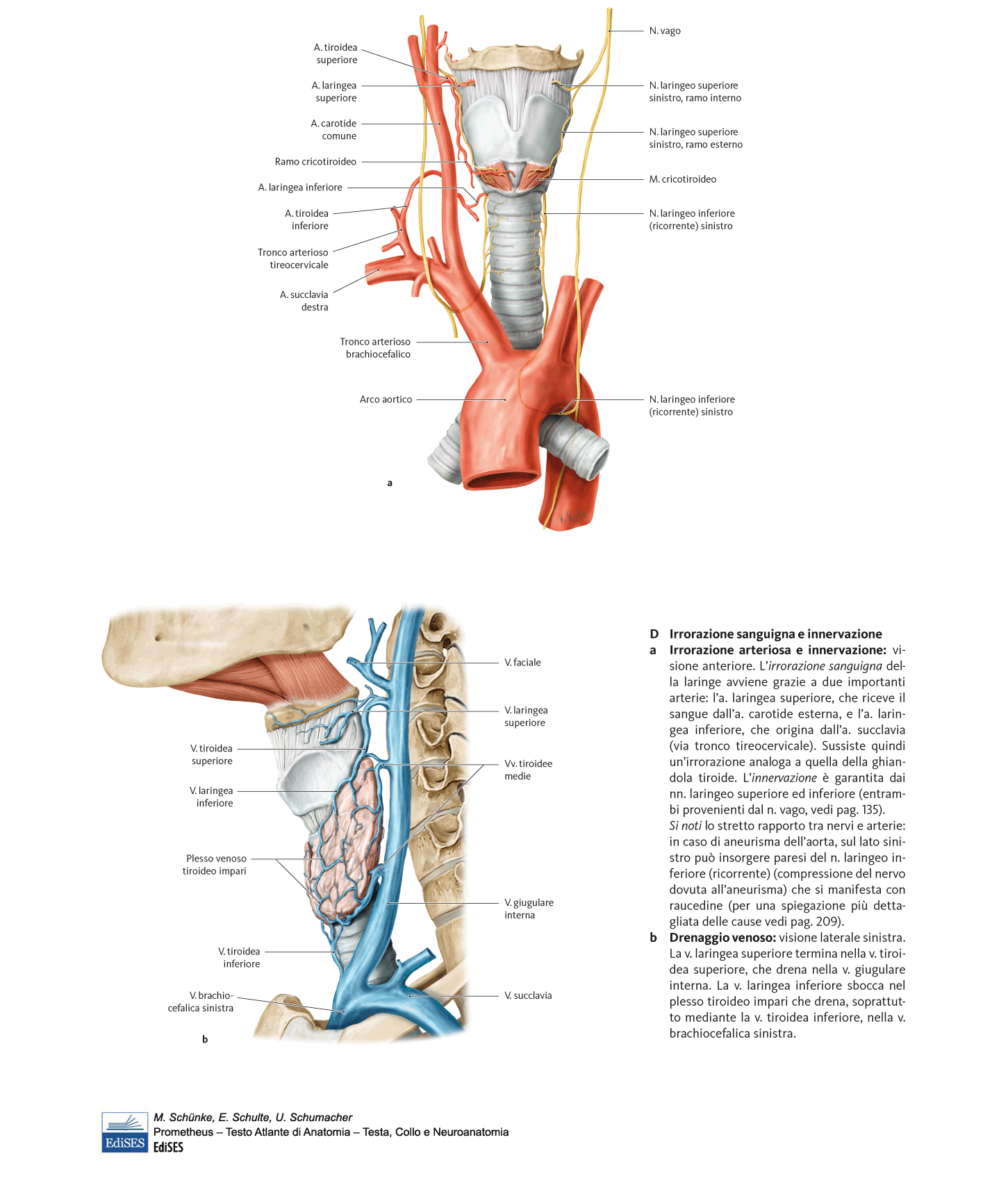 VASCOLARIZZAZIONE SANGUIFERA
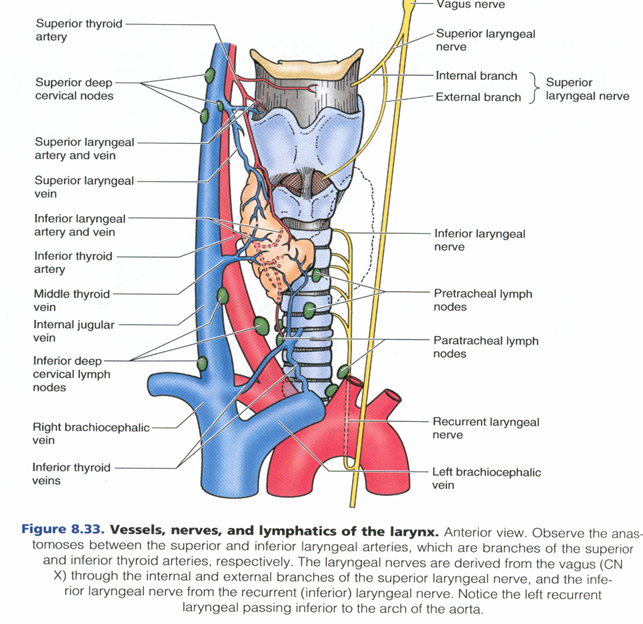 VASCOLARIZZAZIONE LINFATICA
VASCOLARIZZAZIONE SANGUIFERA e LINFATICA
L’ apporto sanguigno compete a:
Arterie LARINGEE SUPERIORI (dalla A.Carotide Esterna) ed INFERIORI (dalla A.Succlavia)
Vene LARINGEE SUPERIORI ed INFERIORI

Il Drenaggio Linfatico
LINFONODI CERVICALI PROFONDI, PRELARINGEI e PRETRACHEALI
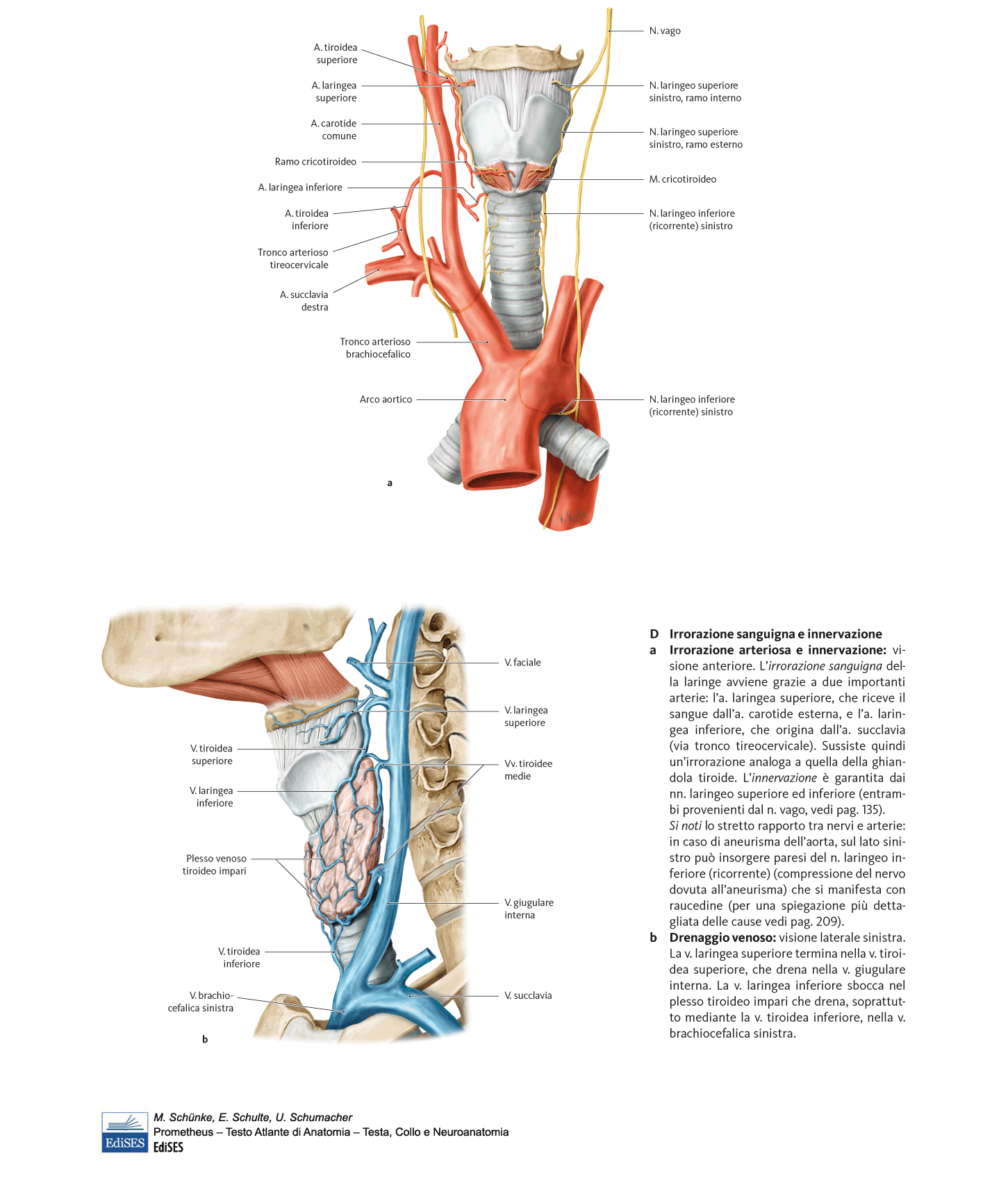 N. vago  destro
sinistro
N. laringeo inferiore (ricorrente) destro
NERVI
LARINGEI
LARINGE: INNERVAZIONE
L’ INNERVAZIONE deriva dal 10° Nervo Cranico (VAGO) con i NERVI

LARINGEI SUPERIORI

LARINGEI INFERIORI o RICORRENTI, così definiti perché si diramano dal Vago INFERIORMENTE alla Laringe e poi  risalgono per raggiungerla
LARINGEANATOMIA MICROSCOPICA
TONACA MUCOSA: 
Epitelio Cilindrico Pseudostratificato Ciliato con Cellule Mucipare Caliciformi. Sulle CORDE VOCALI VERE l’ epitelio è Pavimentoso Pluristratificato Non Cheratinizzato
Lamina Propria di Connettivo con Fibre Elastiche con Tonsilla Laringea (nel Ventricolo Laringeo) e Ghiandole Tubulo-Acinose Composte a Secrezione Muco-Sierosa
TONACA SOTTOMUCOSA, di Connettivo Lasso, più evidente nella porzione del Segmento Inferiore.
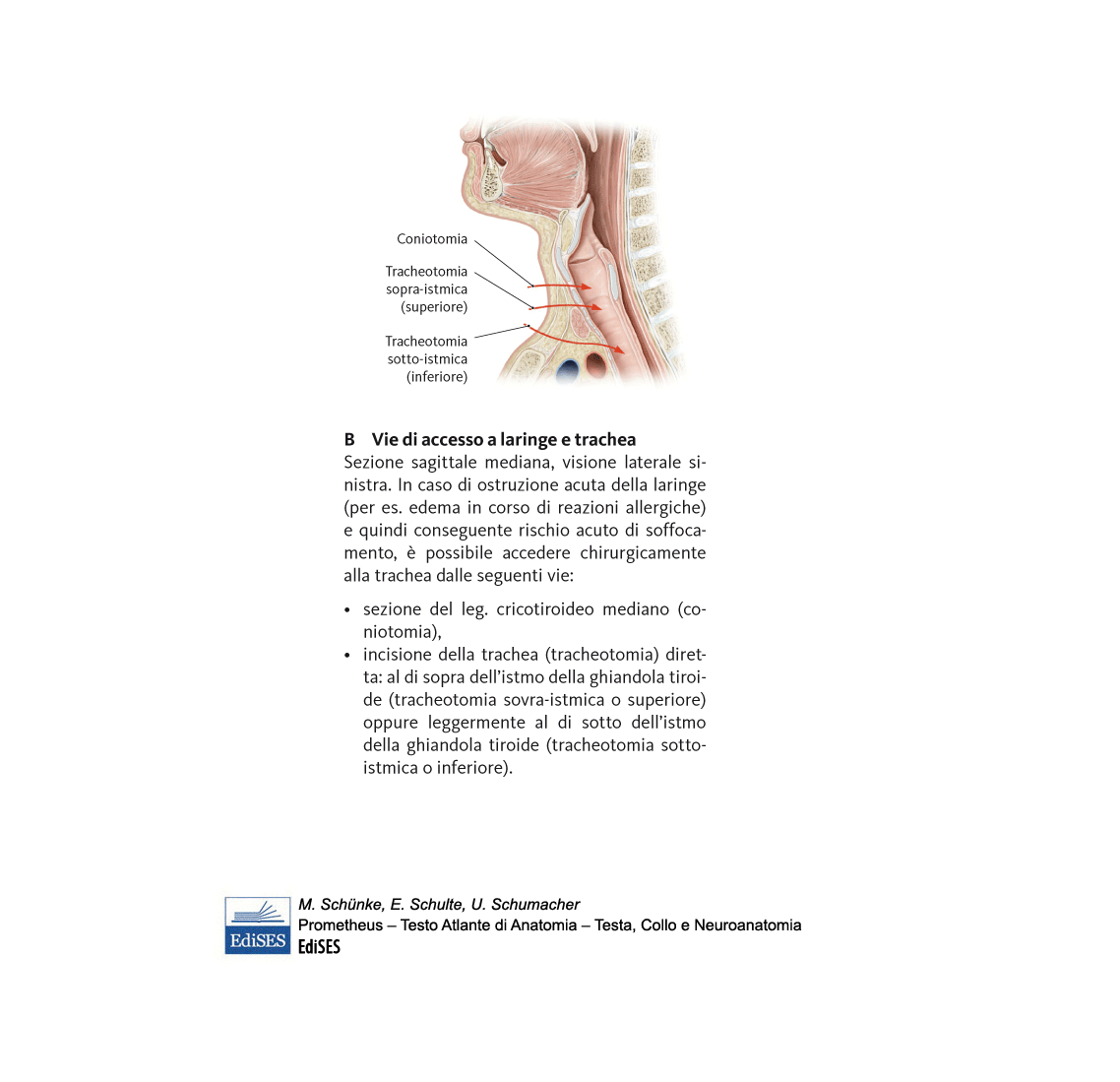 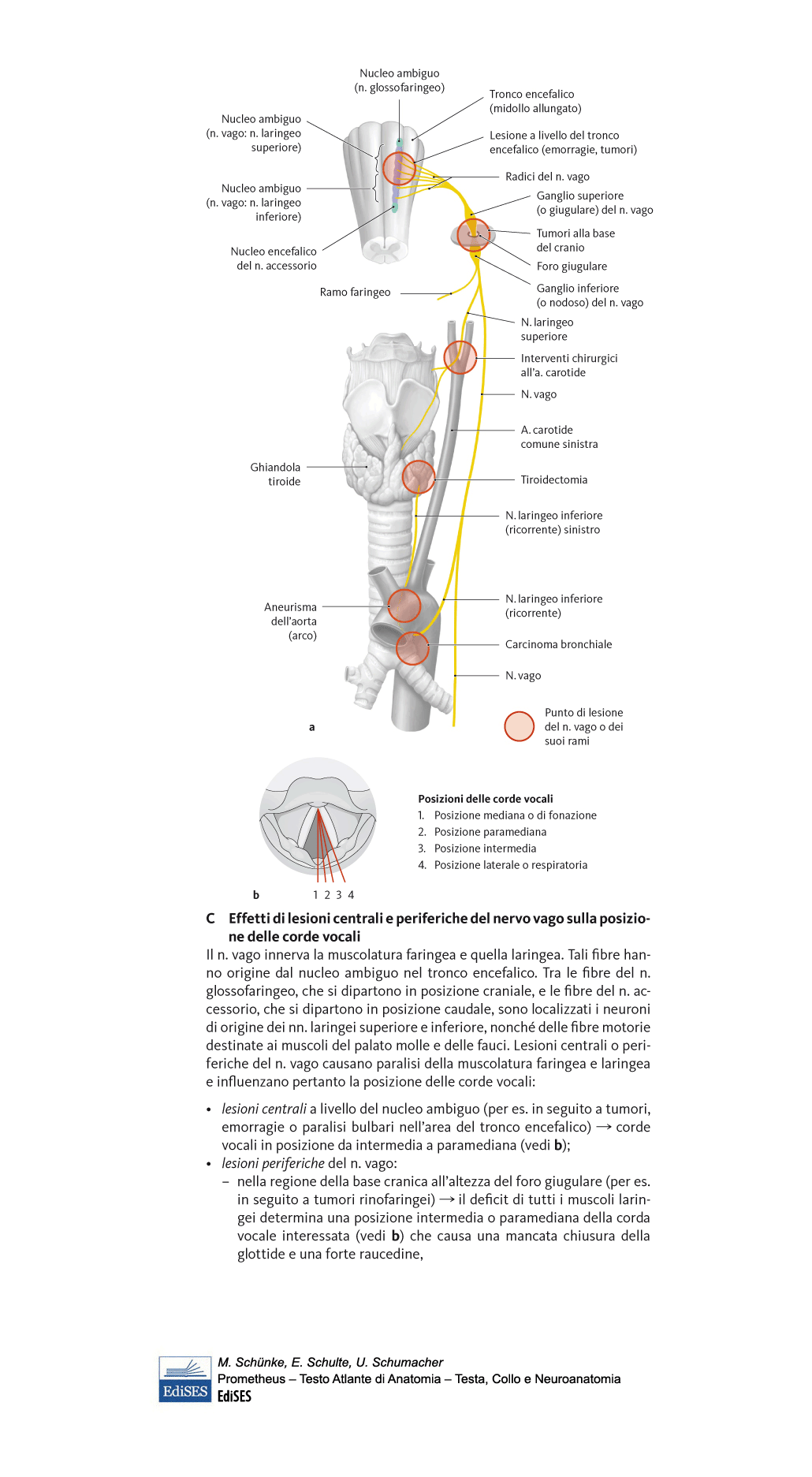